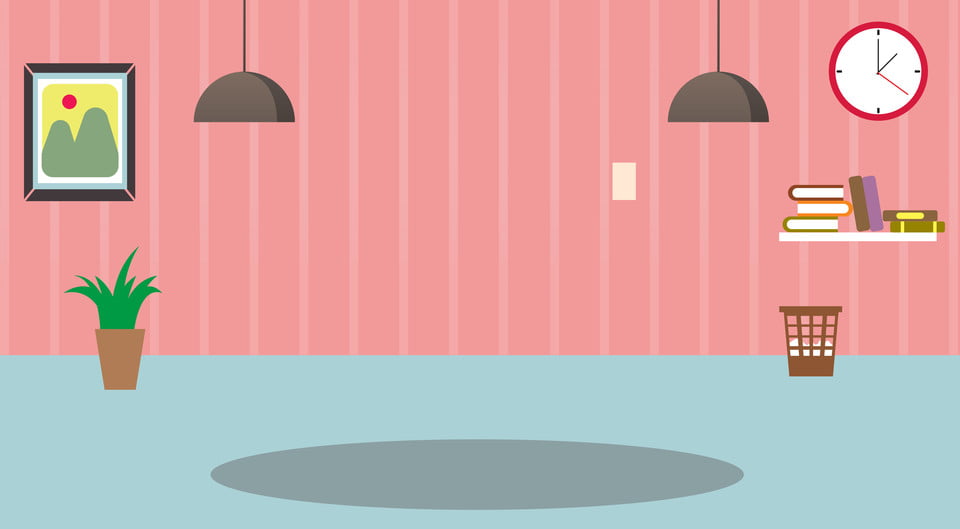 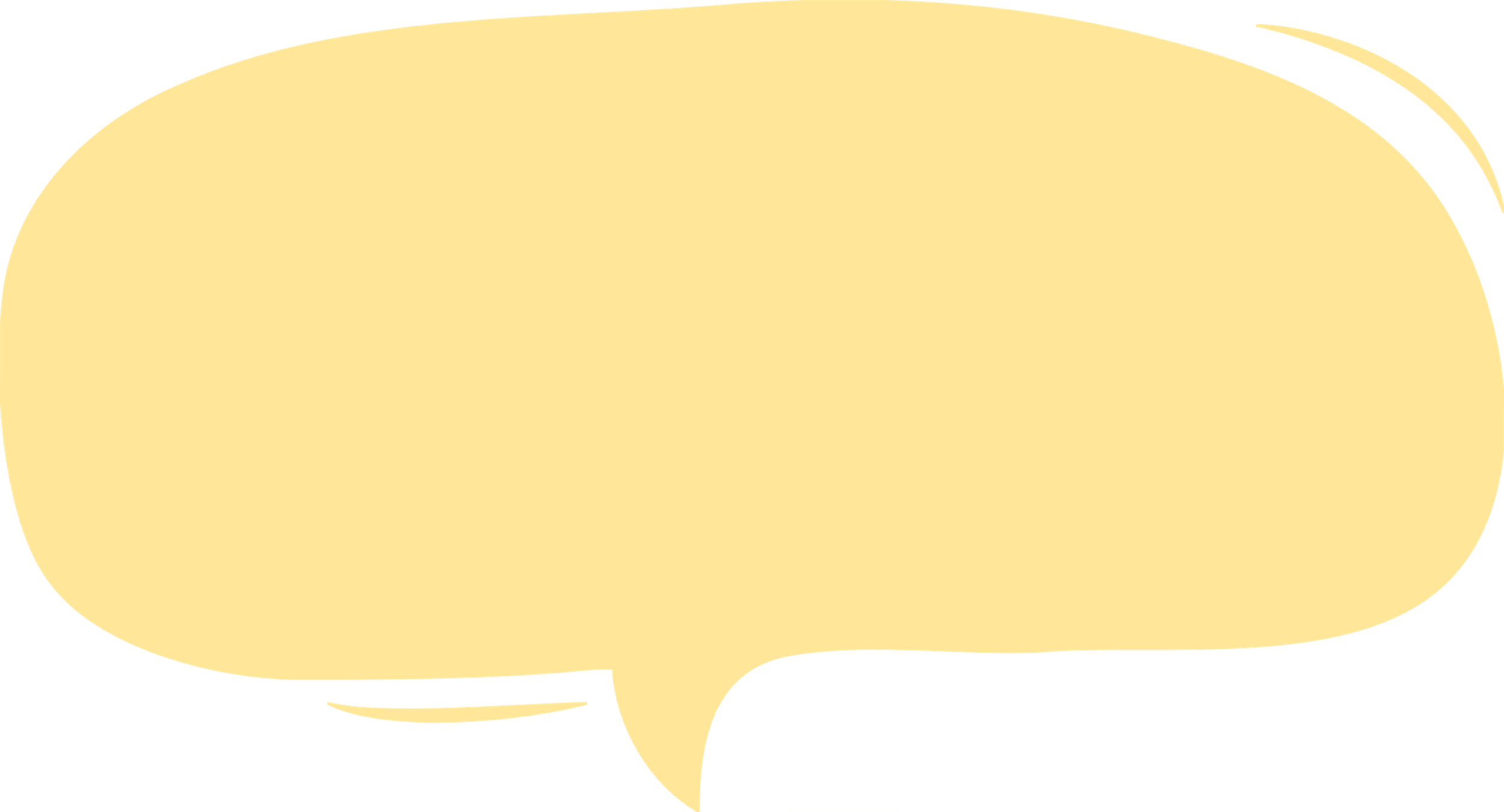 Khởi động
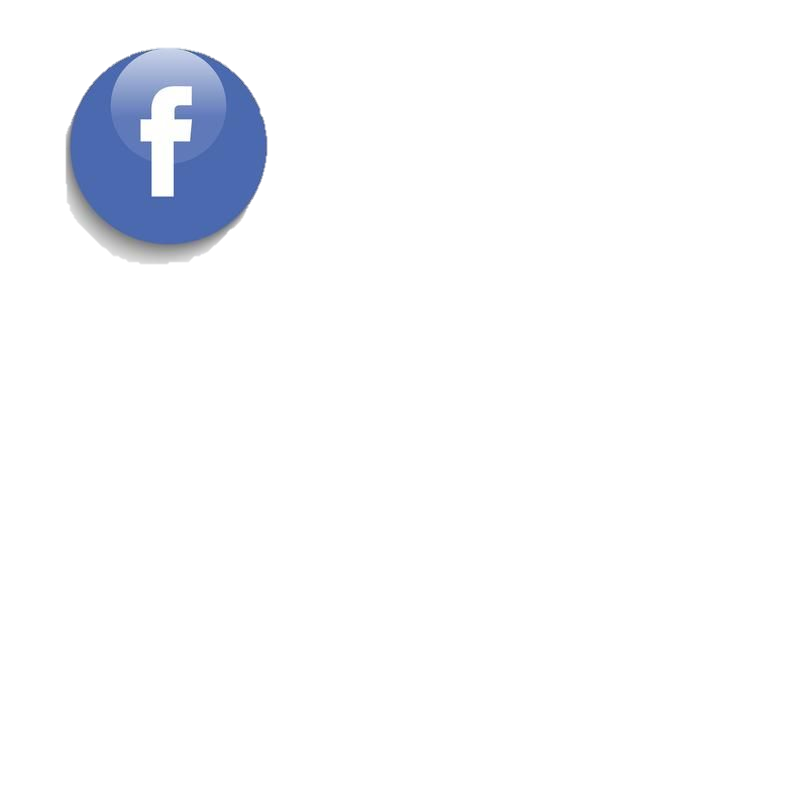 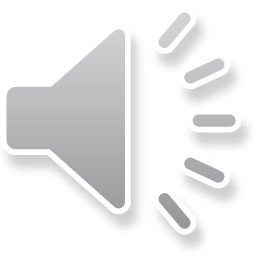 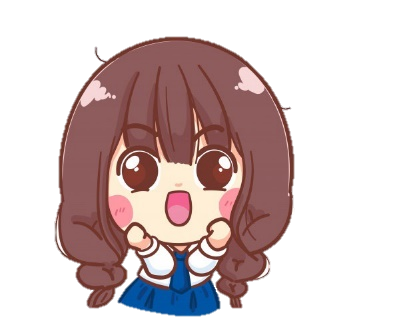 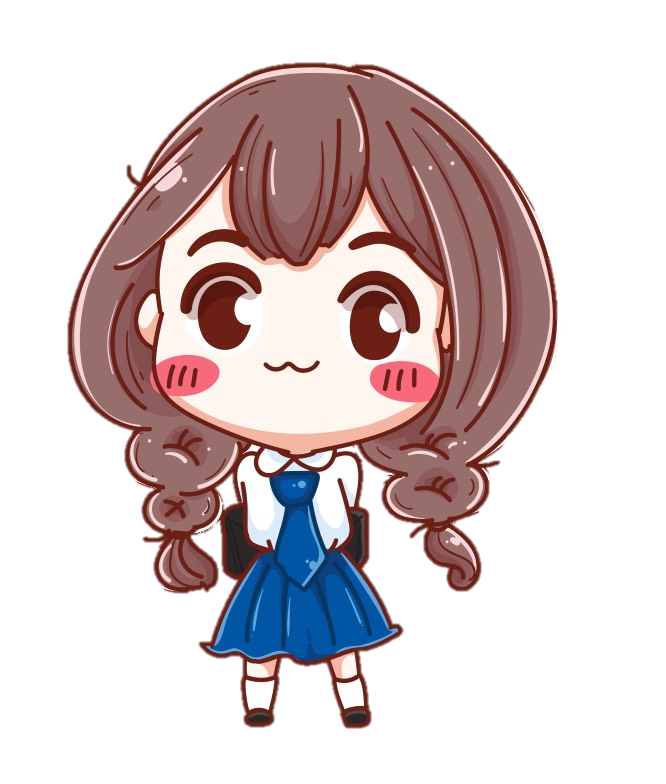 Âm thanh 
khi chọn Đúng
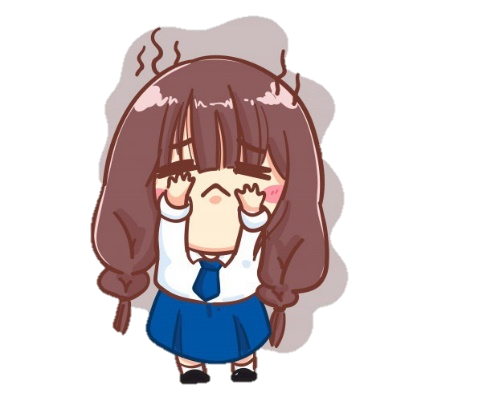 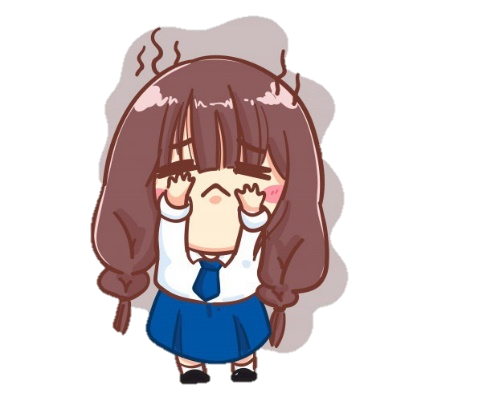 Âm thanh 
khi chọn Sai
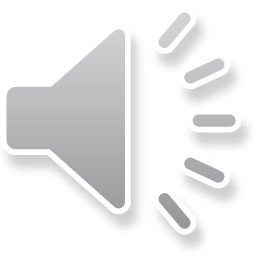 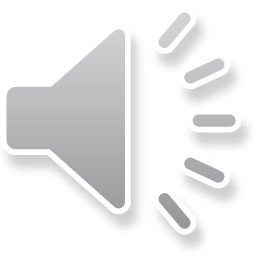 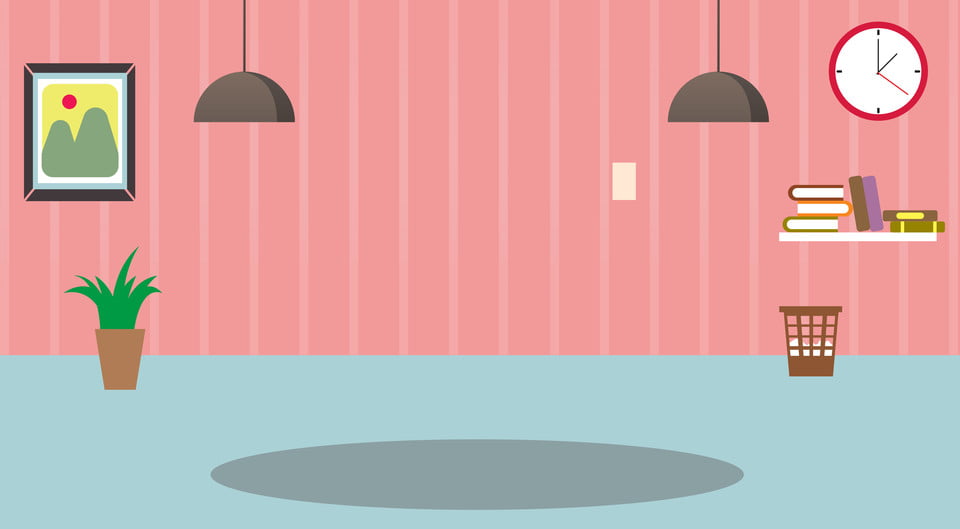 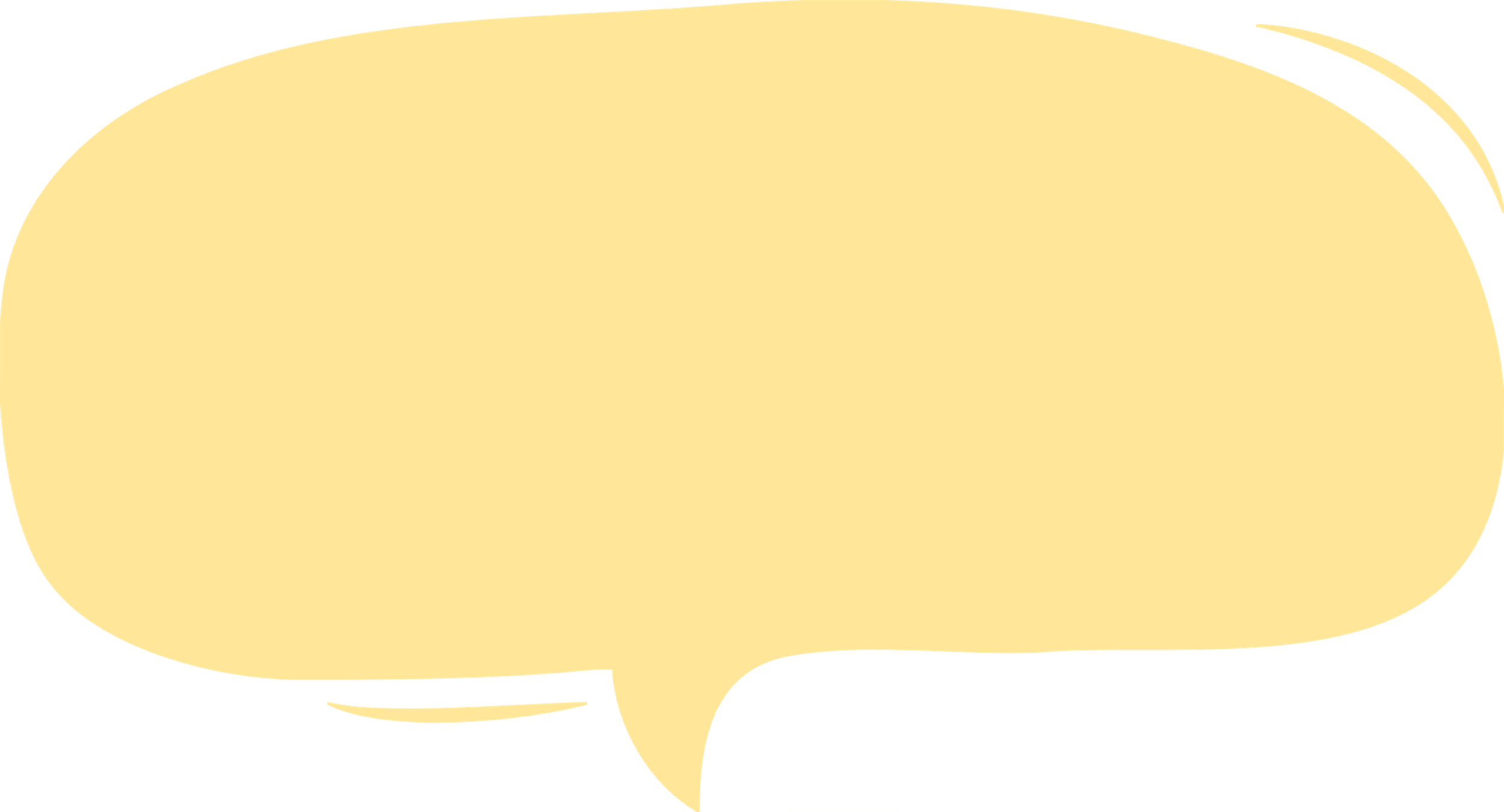 Trần Thủ Độ đã làm gì với người muốn xin chức câu đương?
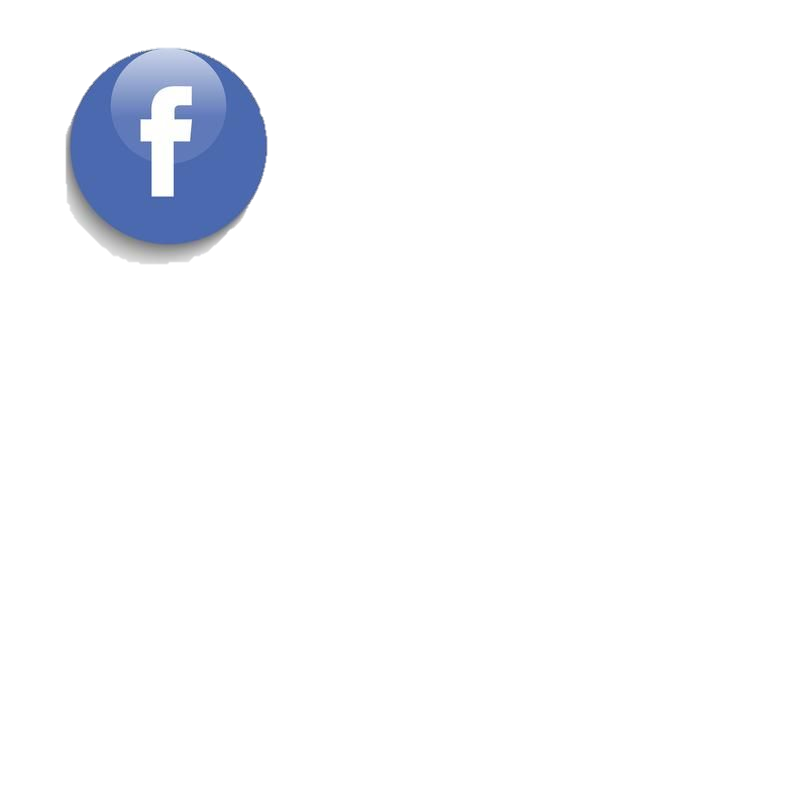 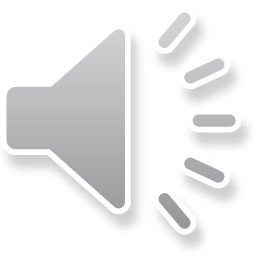 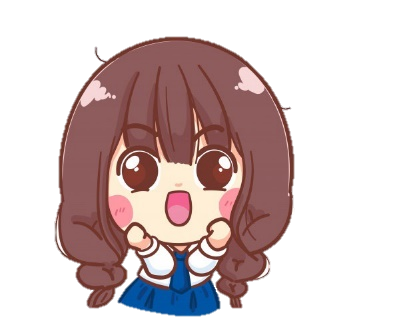 Ông đồng ý với điều kiện phải chặt một ngón chân.
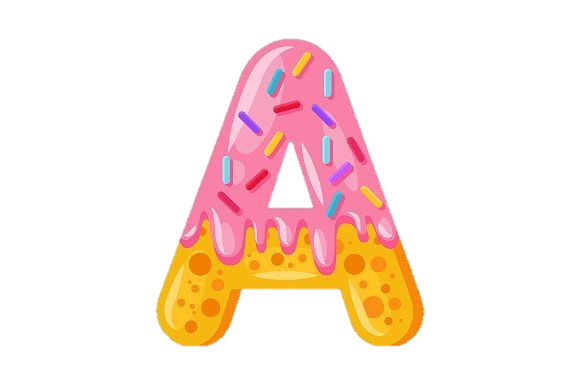 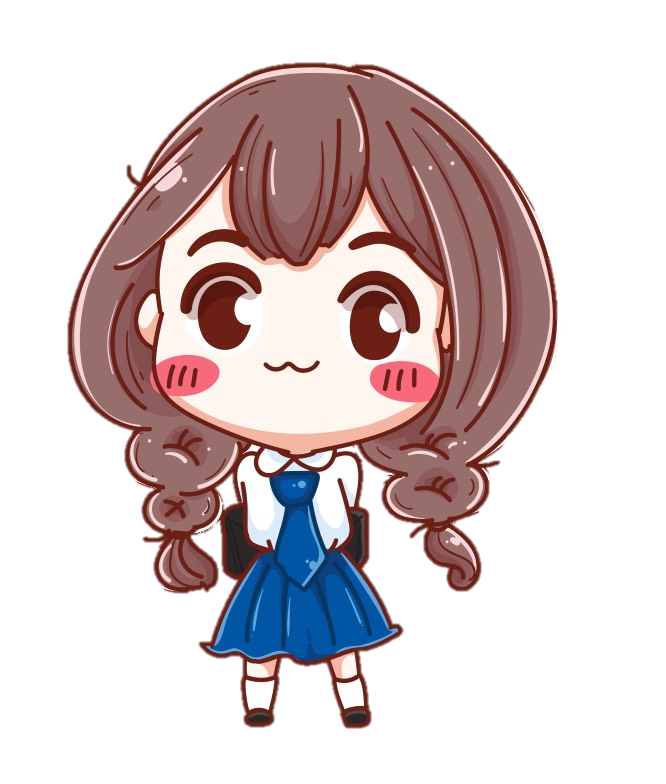 Âm thanh 
khi chọn Đúng
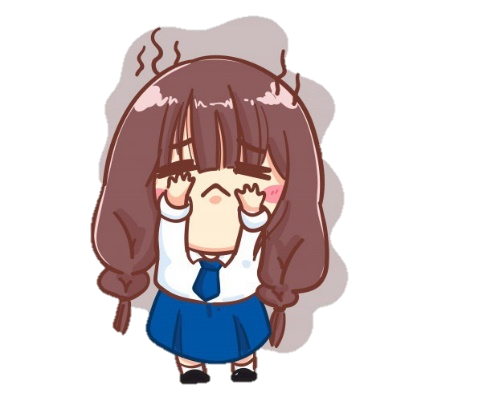 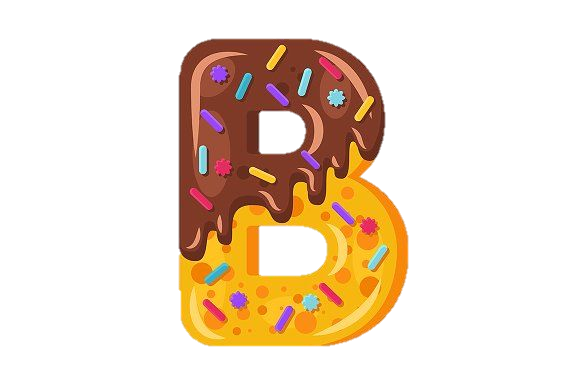 Ông đồng ý theo như lời xin của phu nhân.
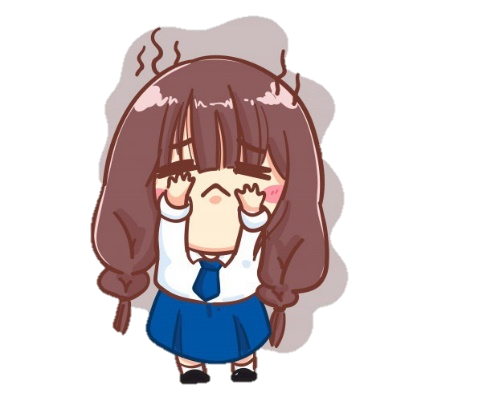 Âm thanh 
khi chọn Sai
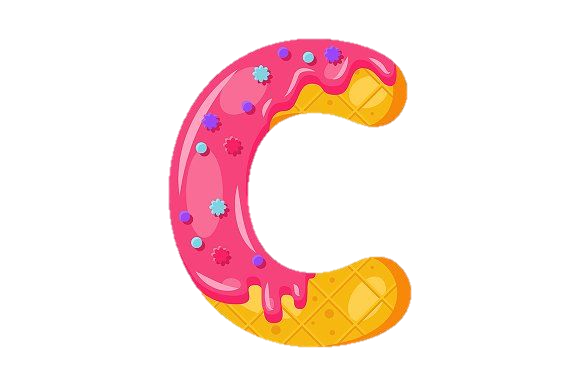 Ông không đồng ý.
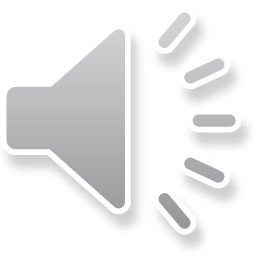 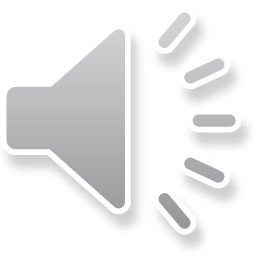 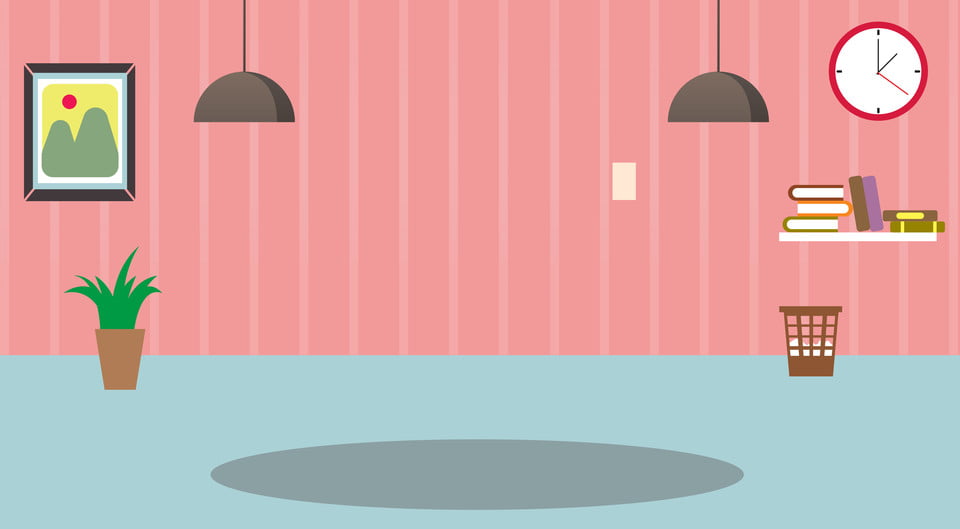 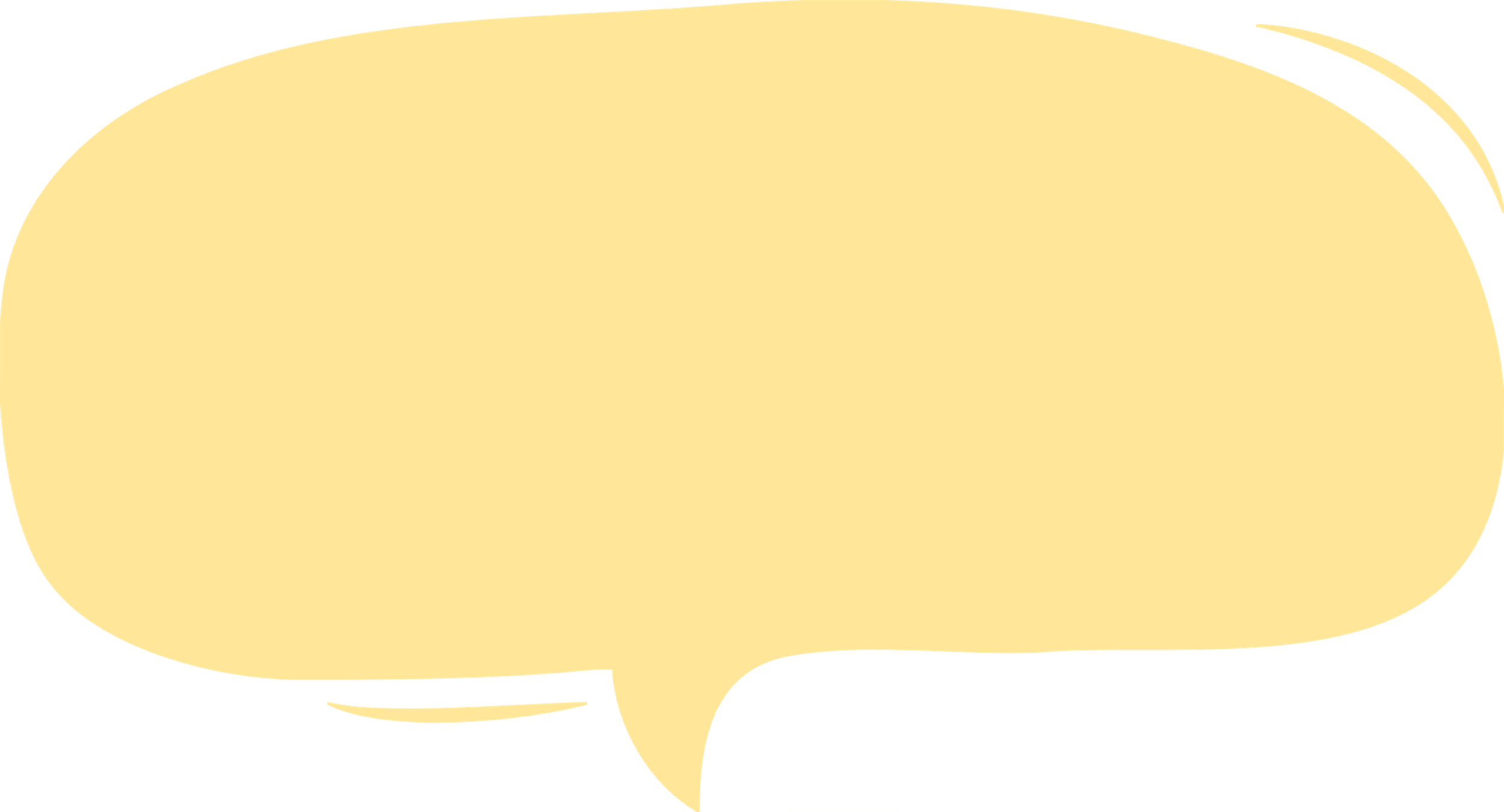 Trước việc làm của người quân hiệu, ông xử lý ra sao?
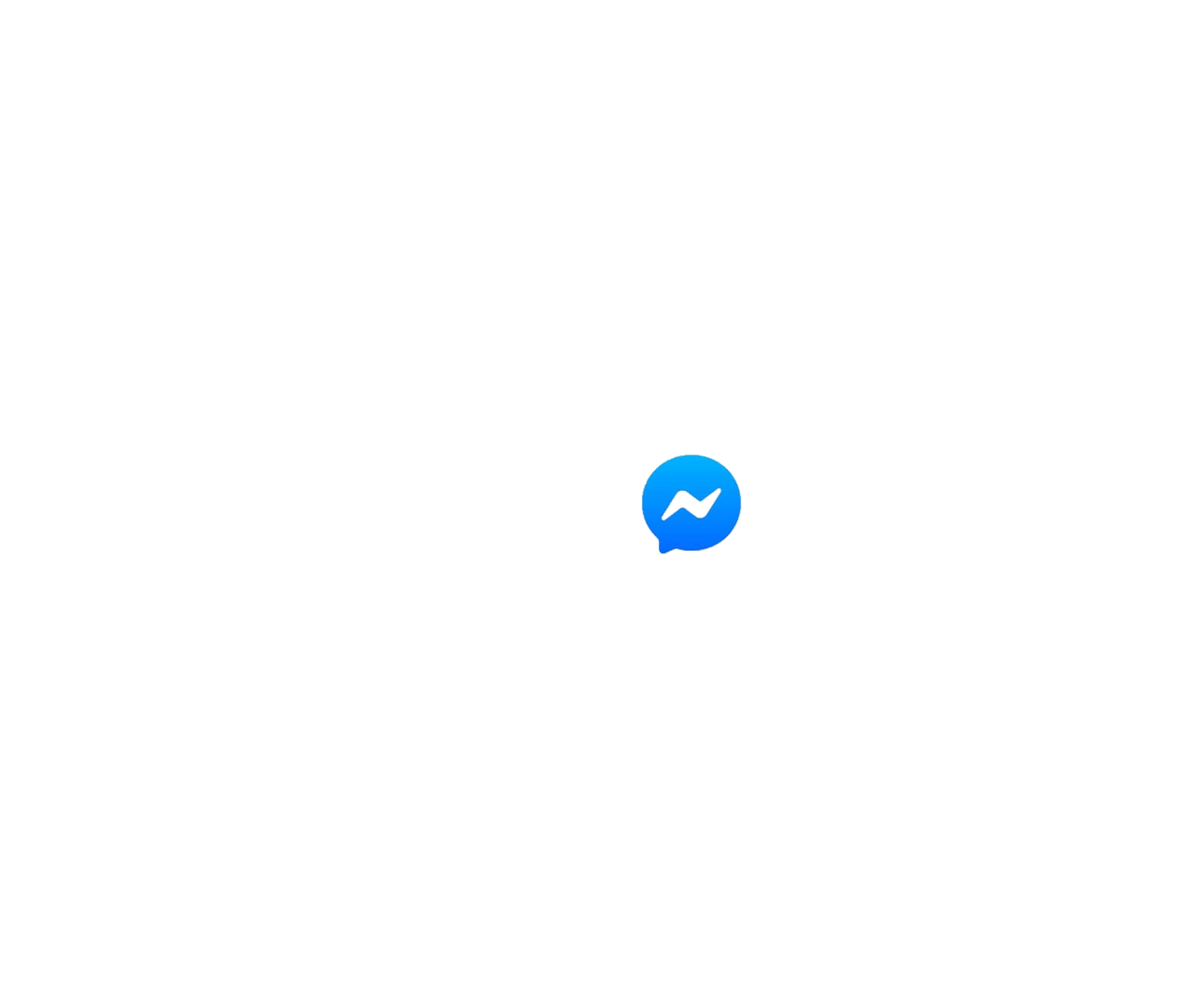 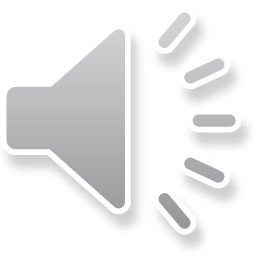 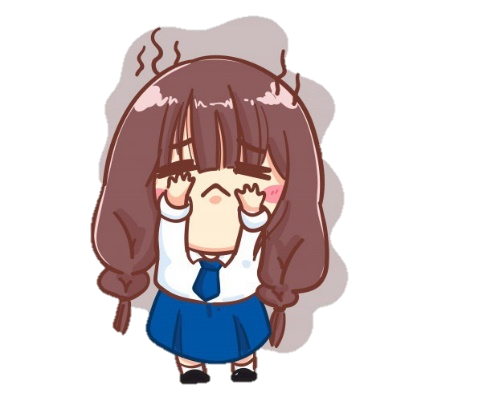 Ông cho gọi người quân hiệu đến để hỏi rõ chuyện.
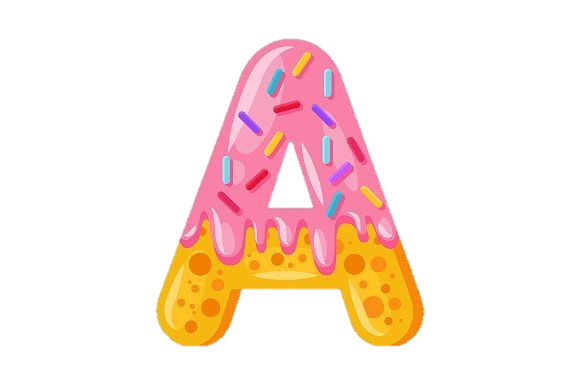 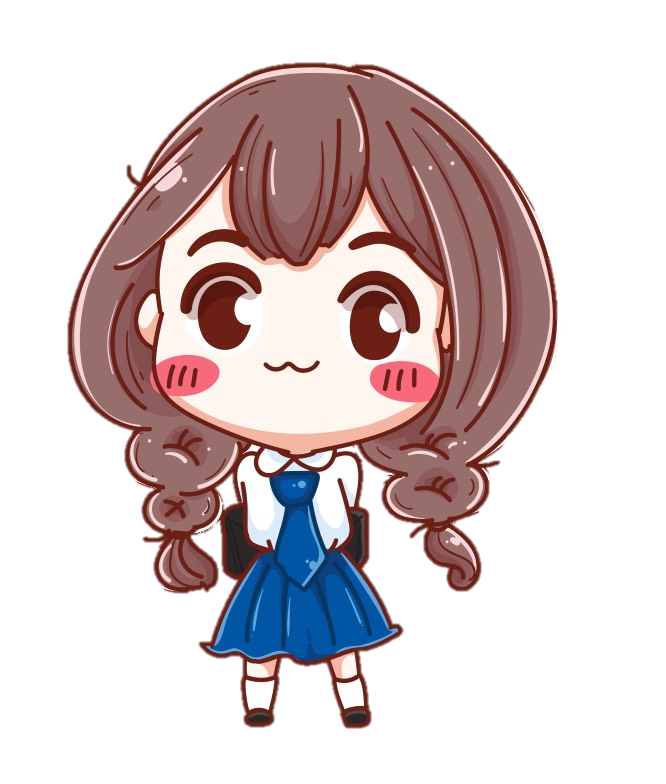 Âm thanh 
khi chọn Đúng
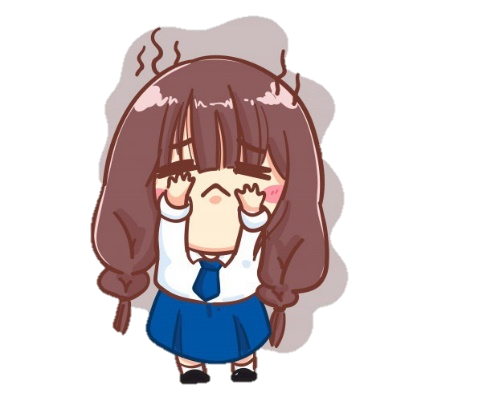 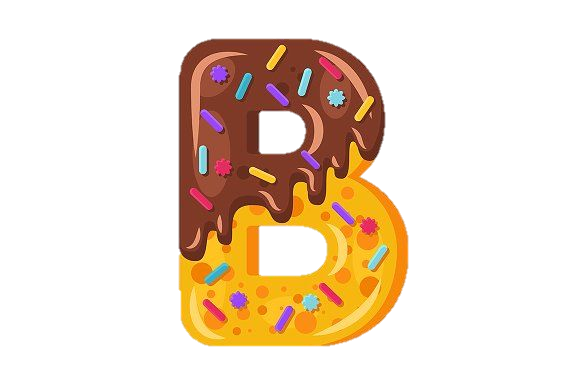 Ông phạt người quân hiệu để làm gương.
Âm thanh 
khi chọn Sai
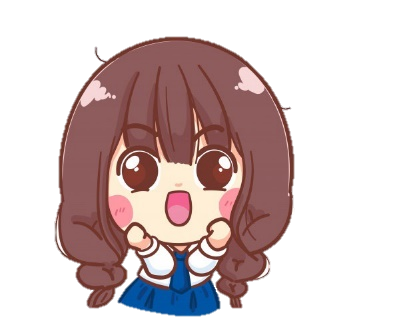 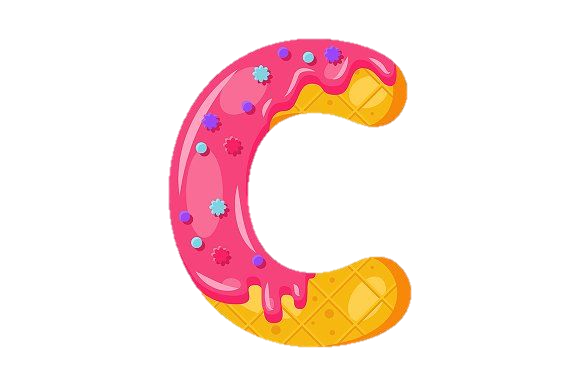 Ông không trách móc mà lấy vàng, lụa thưởng cho người quân hiệu.
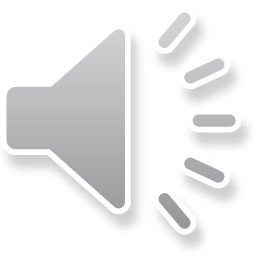 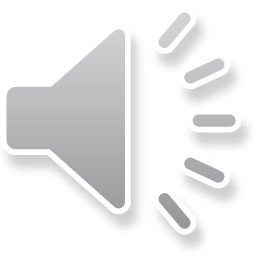 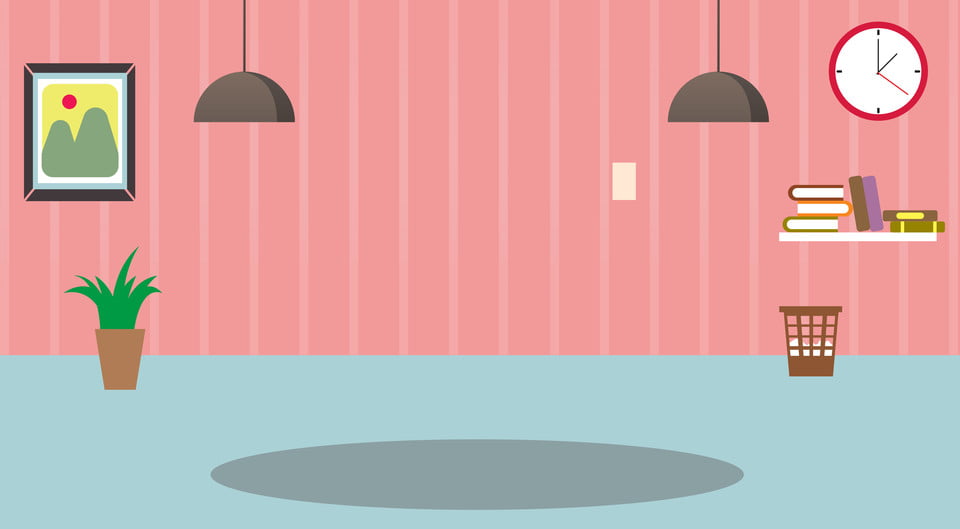 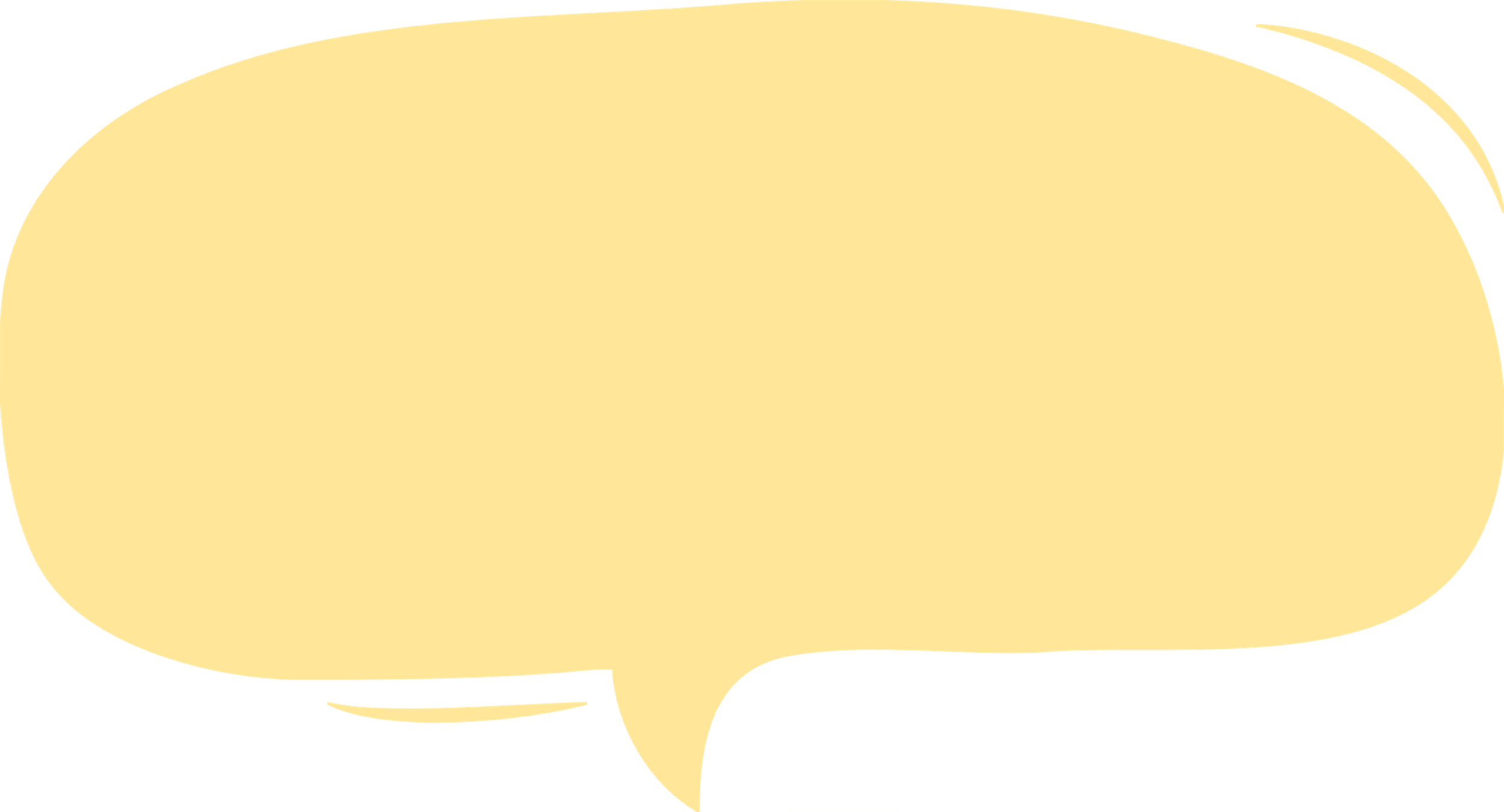 Khi biết có viên quan tâu với vua rằng mình chuyên quyền, Trần Thủ Độ đã xử sự với viên quan như thế nào?
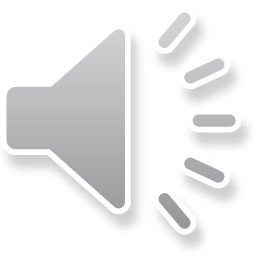 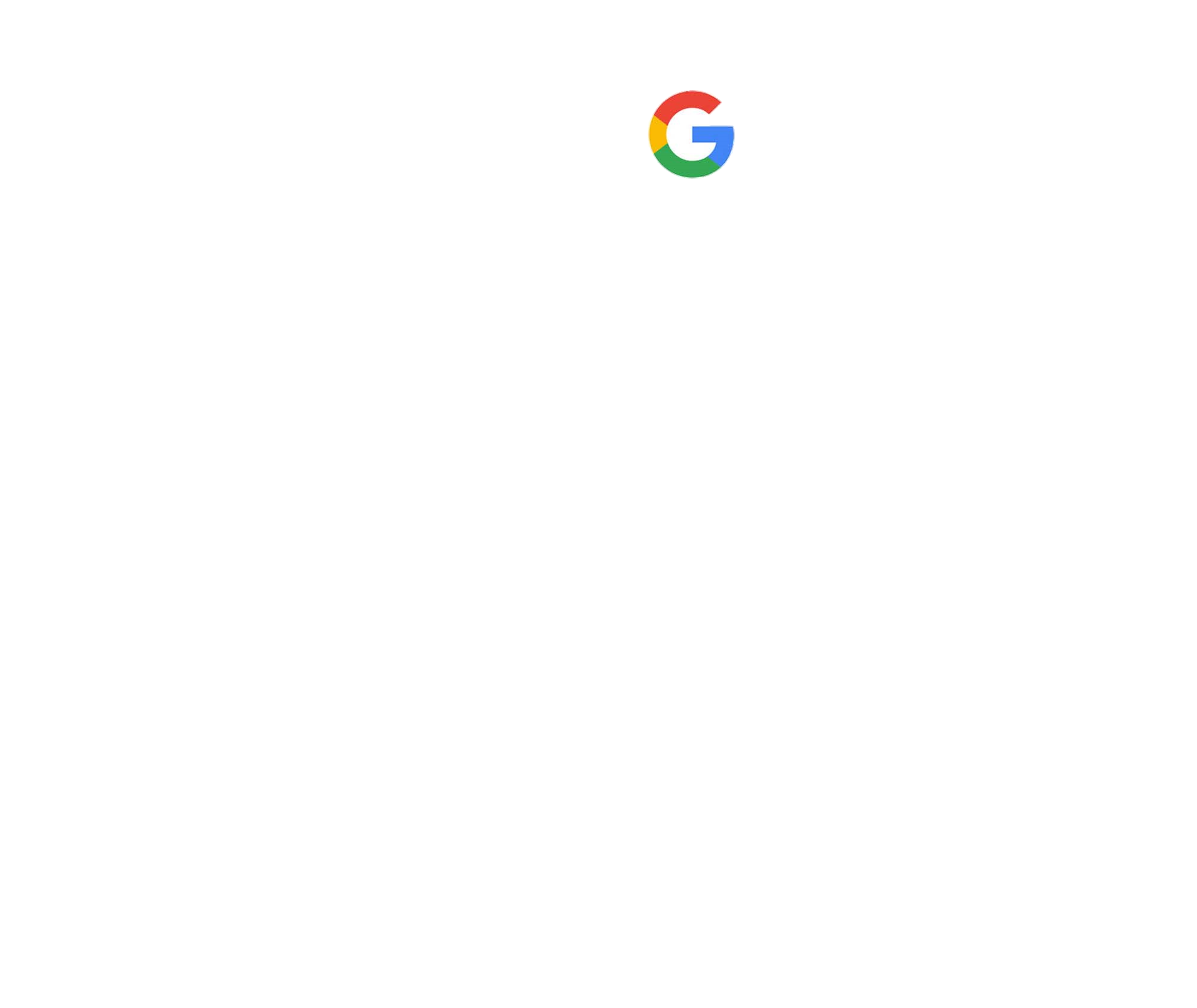 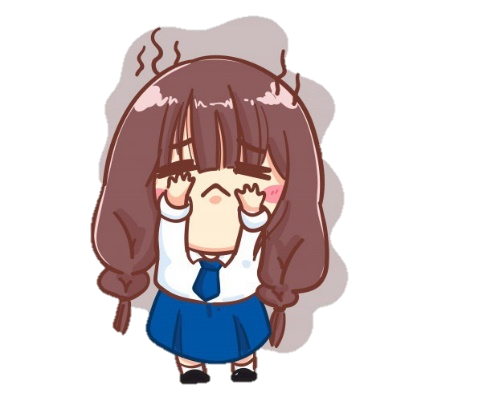 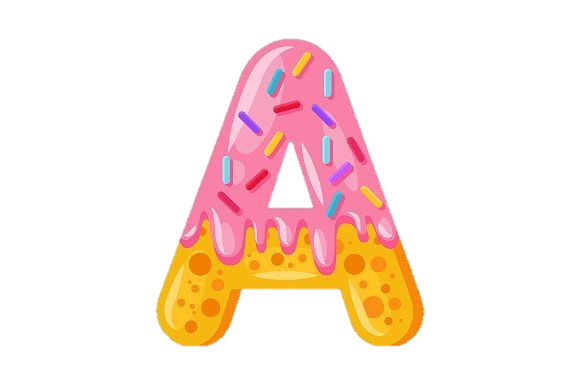 Ông xin vua bắt giam viên quan.
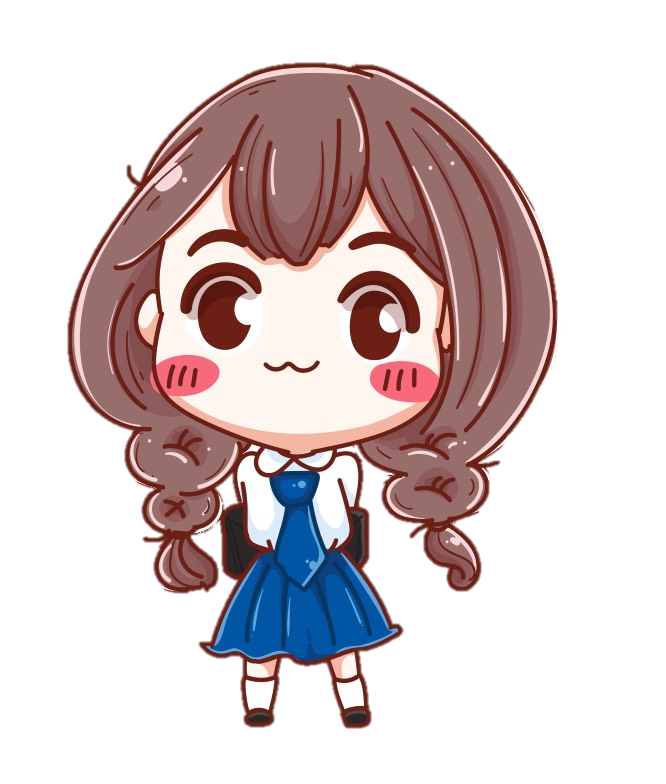 Âm thanh 
khi chọn Đúng
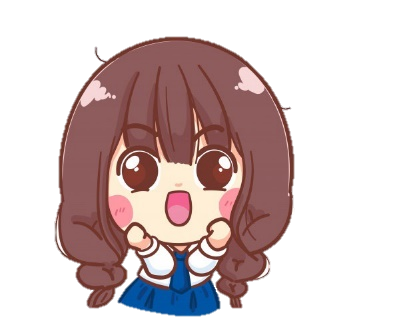 Ông nghiêm khắc nhìn lại bản thân mình và xin quan ban thưởng cho viên quan.
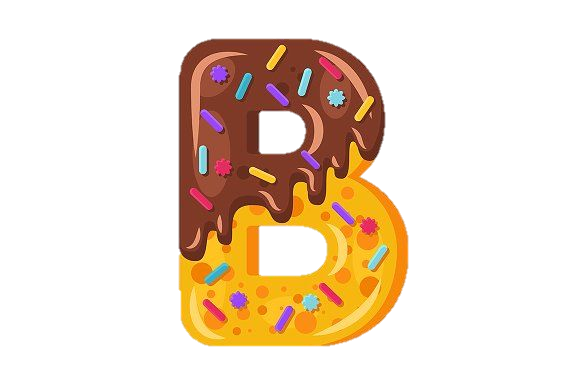 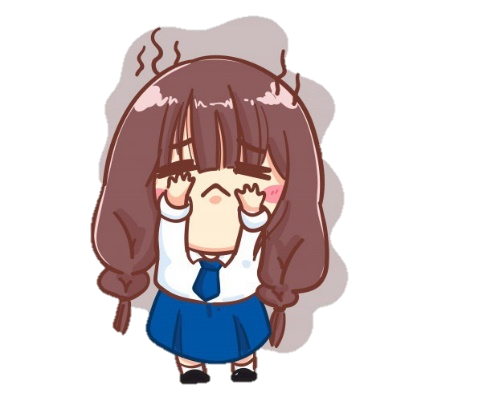 Âm thanh 
khi chọn Sai
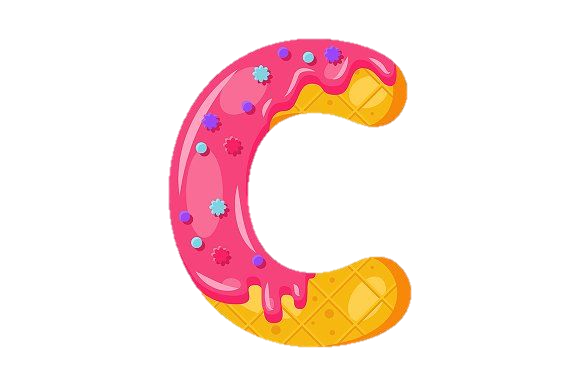 Cả hai ý trên đều đúng.
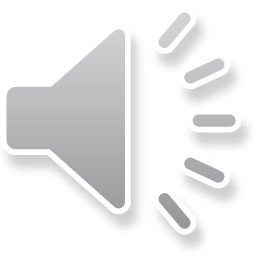 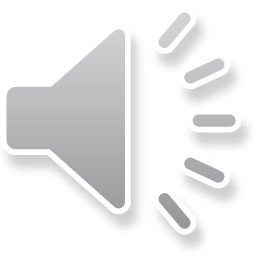 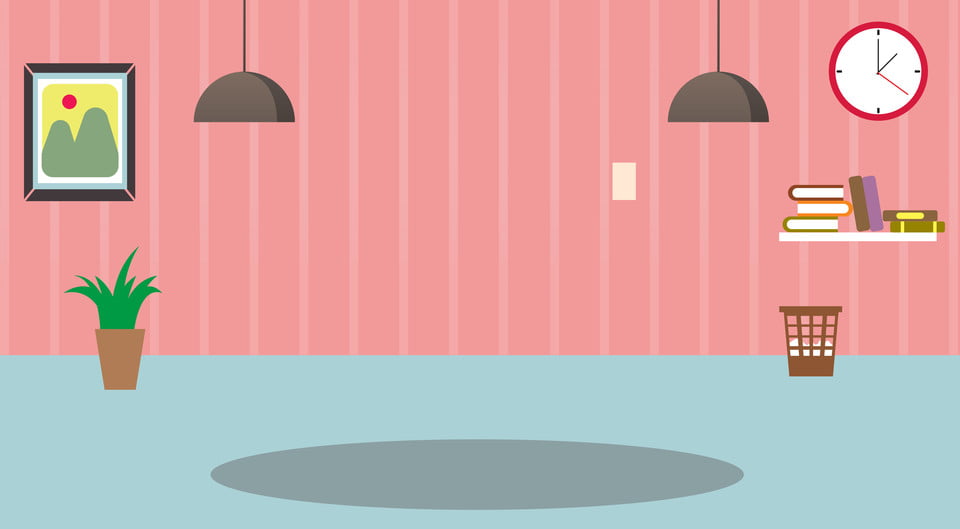 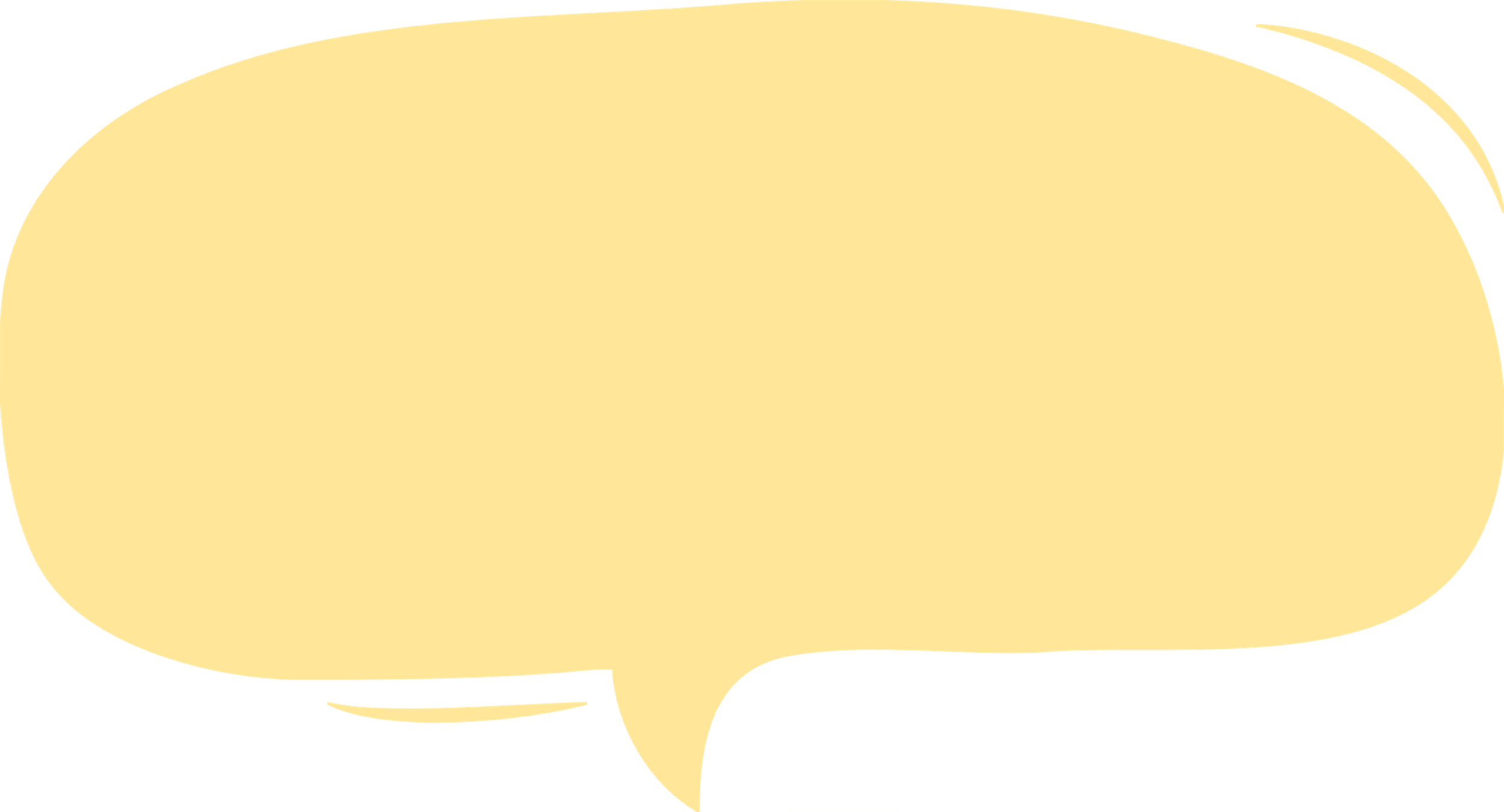 Câu chuyện cho em biết Trần Thủ Độ 
là người như thế nào?
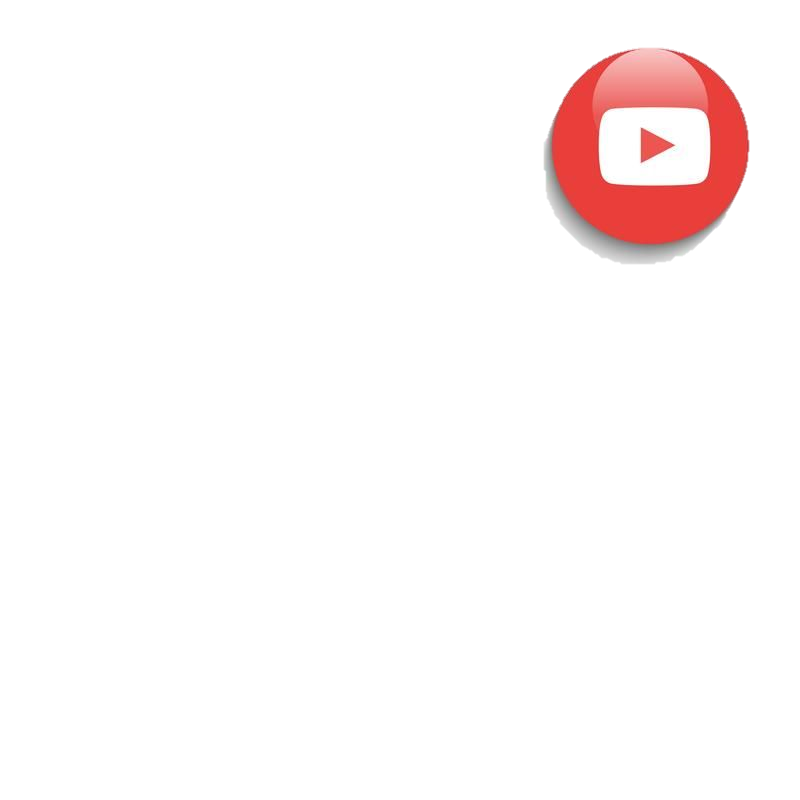 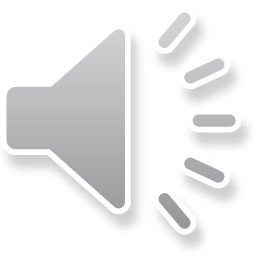 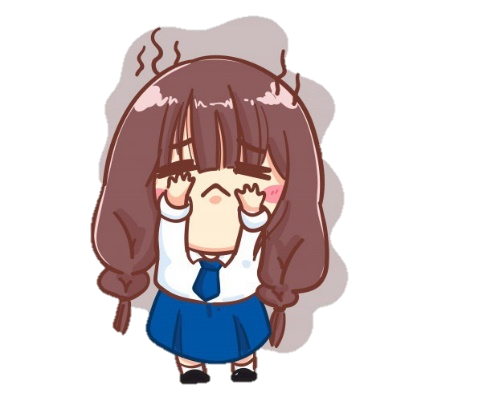 Ông cư xử nghiêm minh, không vì tình riêng.
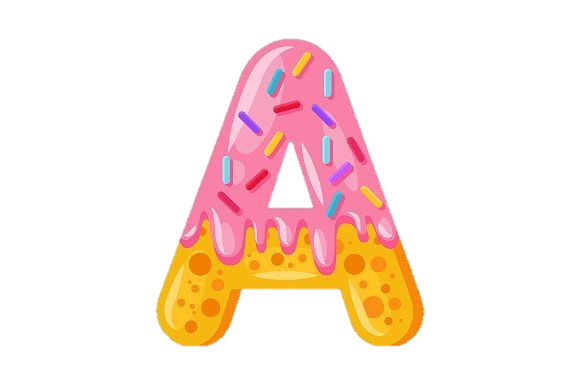 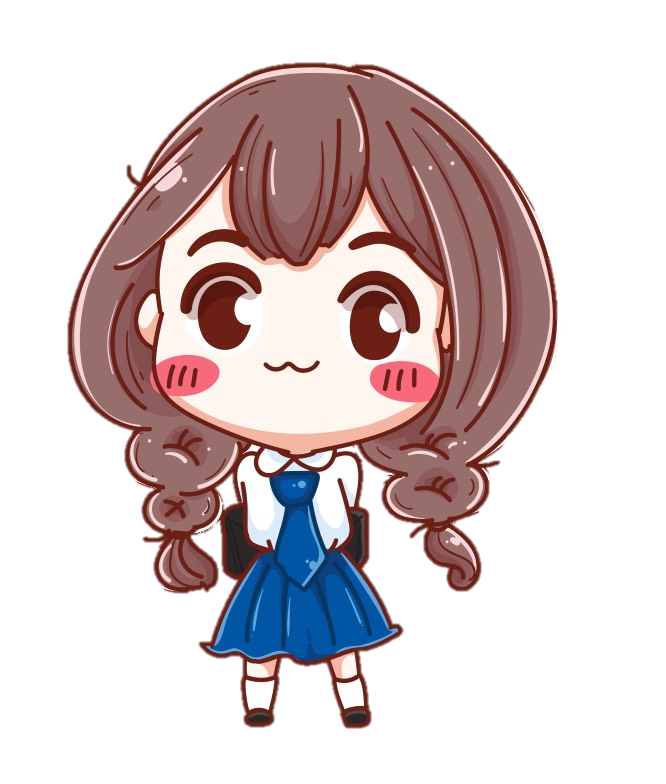 Âm thanh 
khi chọn Đúng
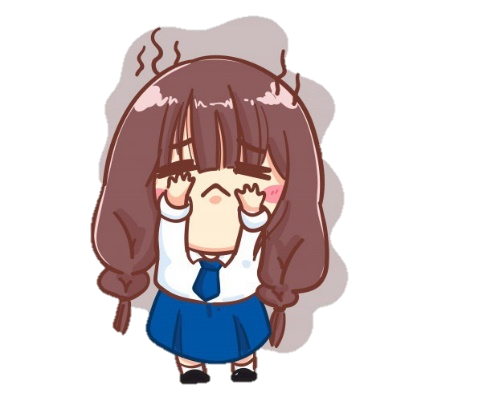 Ông nghiêm khắc với bản thân, luôn đề cao kỷ cương, phép nước.
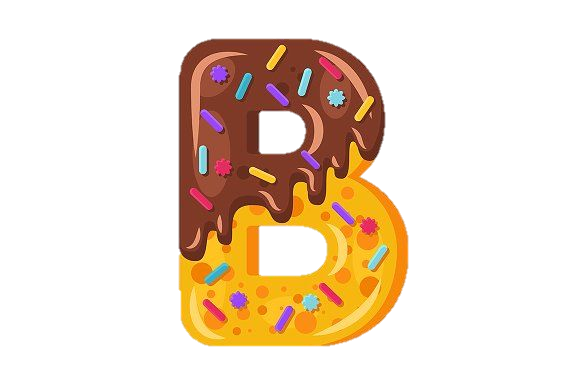 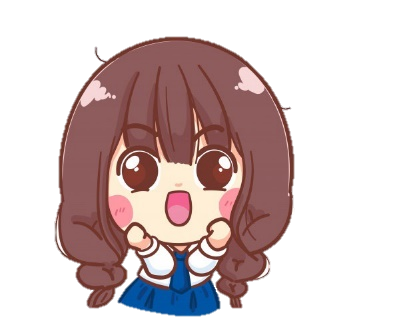 Âm thanh 
khi chọn Sai
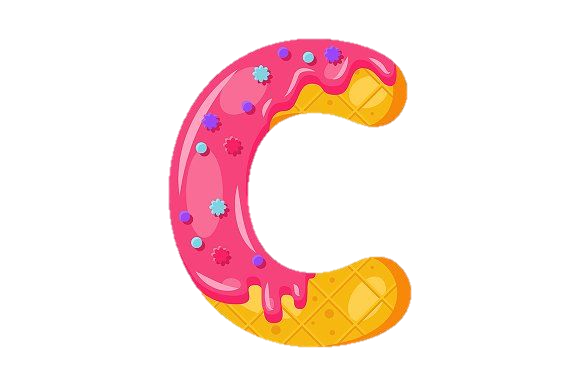 Cả hai ý trên đều đúng.
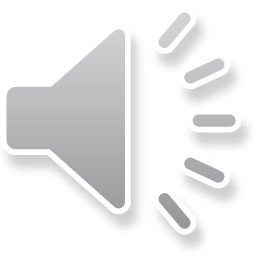 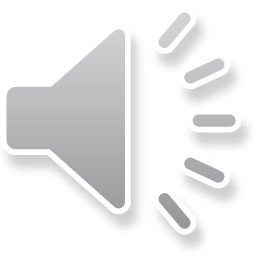 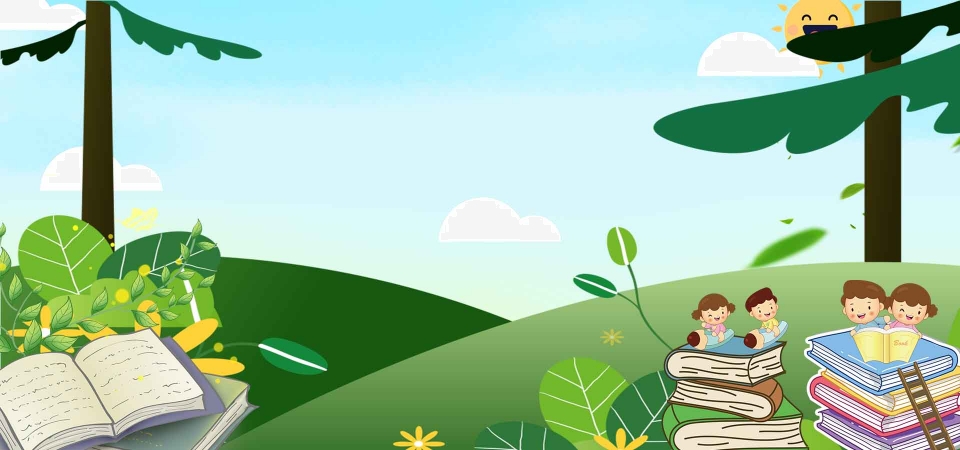 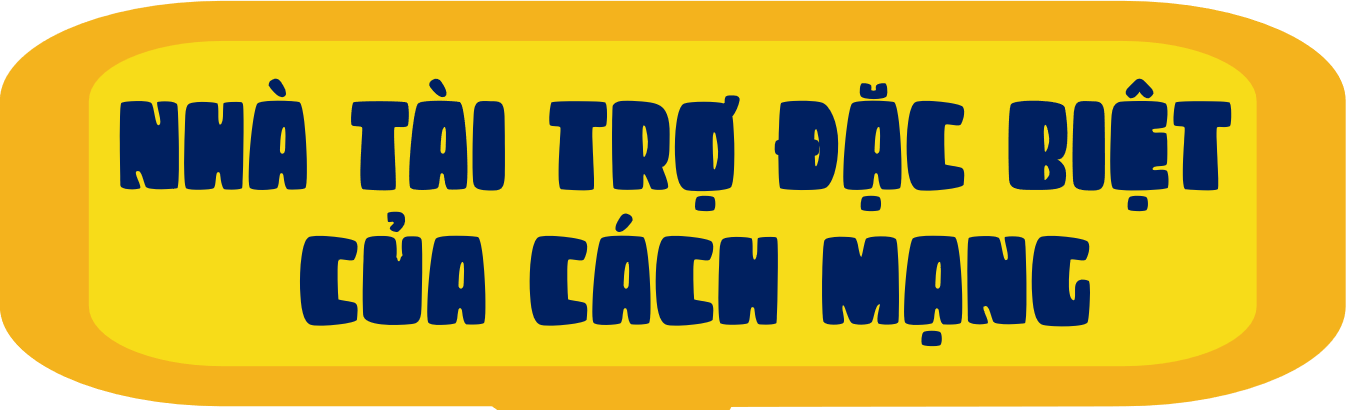 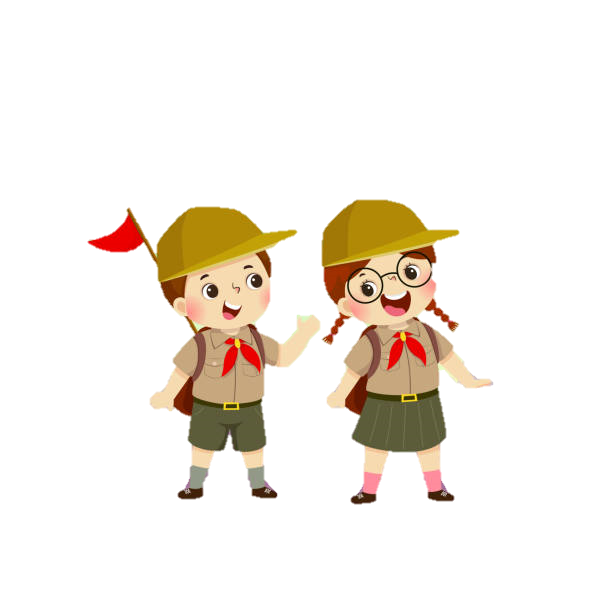 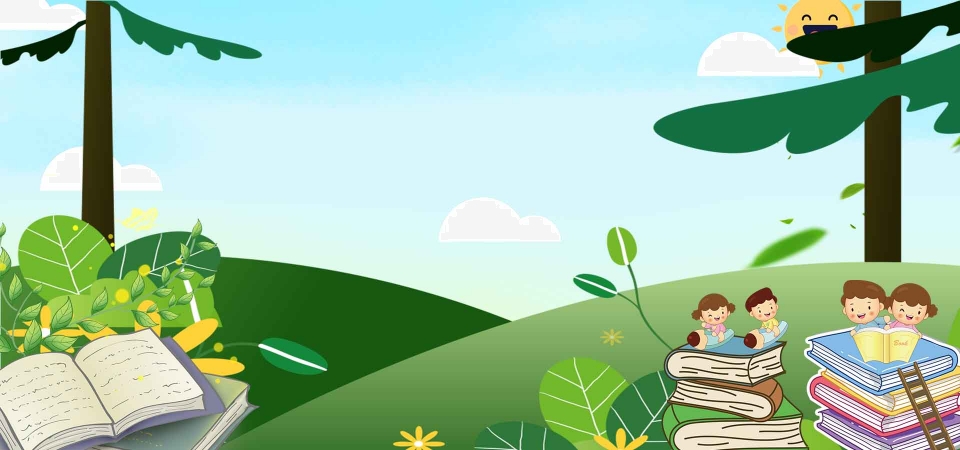 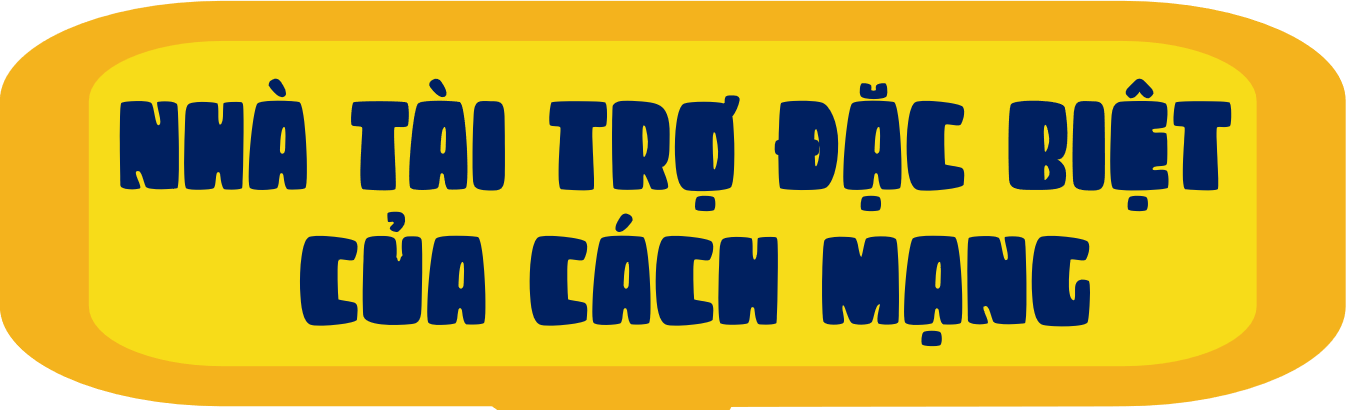 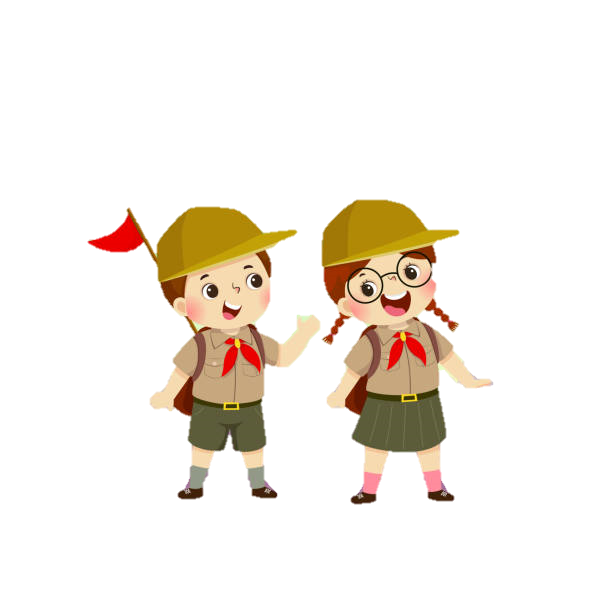 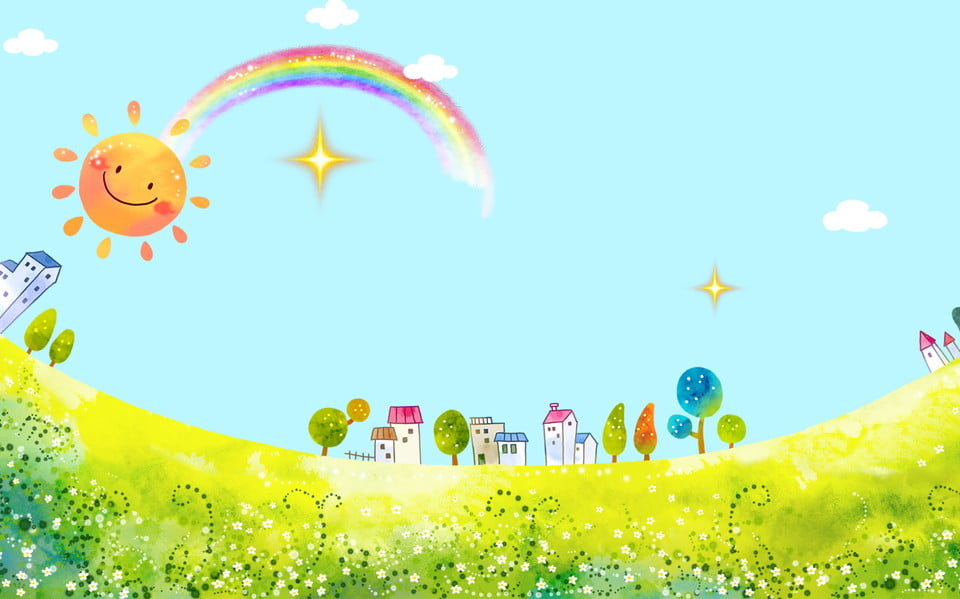 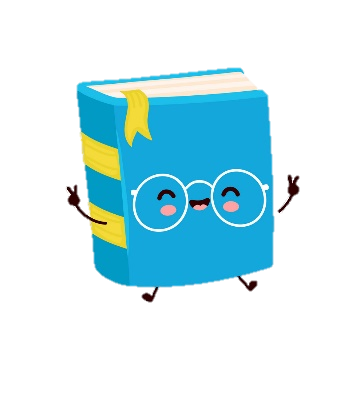 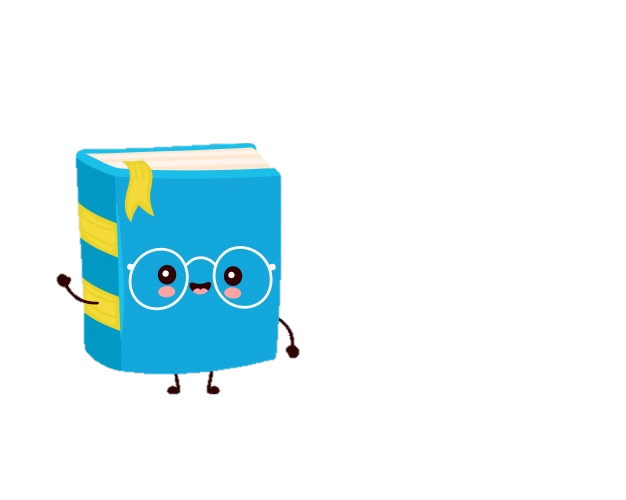 Đọc đúng, trôi chảy; đọc diễn cảm bài đọc.
Trình bày được nội dung, ý nghĩa bài đọc.
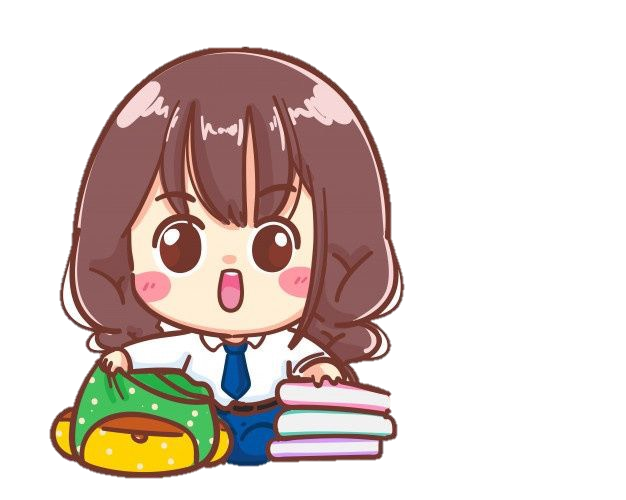 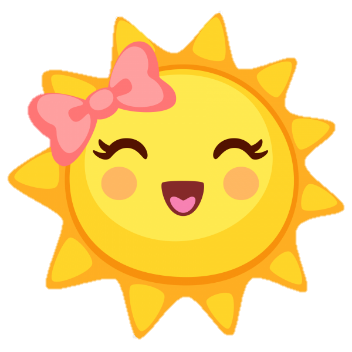 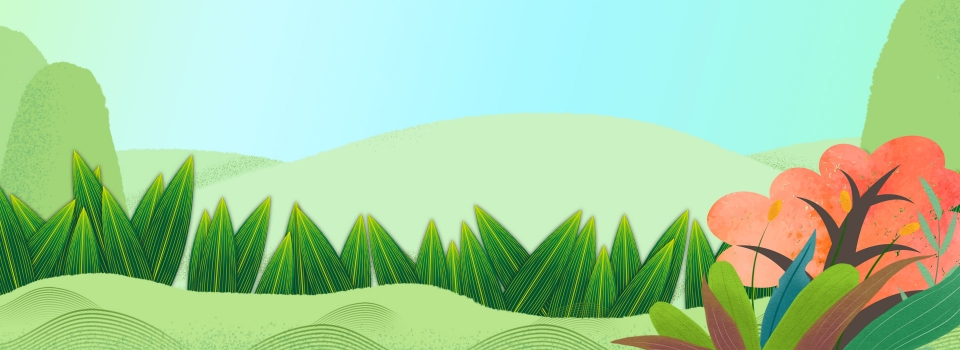 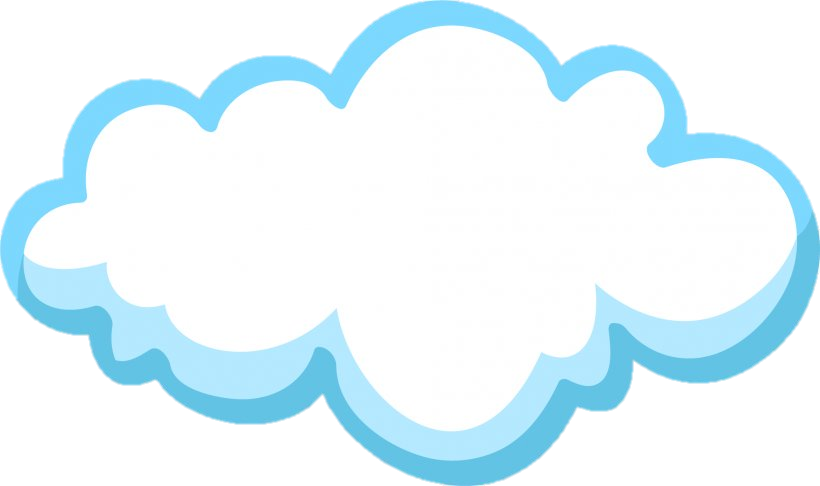 Chia đoạn
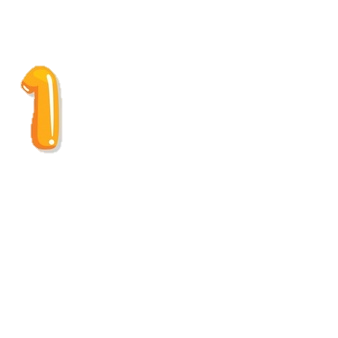 Với lòng nhiệt thành ... 24 đồng.
Khi Cách mạng ... phụ trách quỹ.
Trong thời kì ... cho Nhà nước.
Đoạn còn lại
Ông Đỗ Đình Thiện ... Hòa Bình.
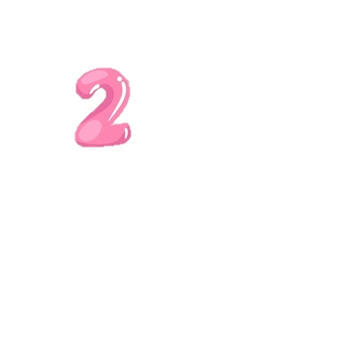 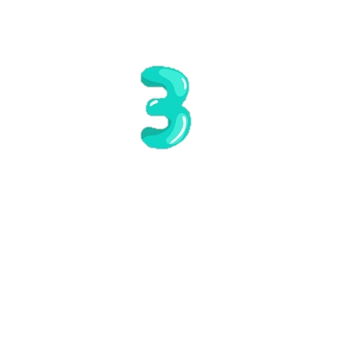 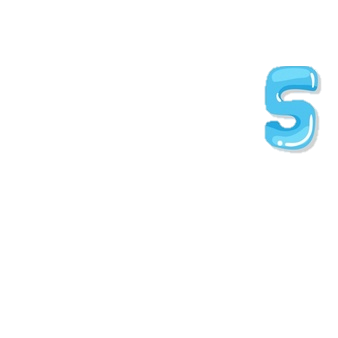 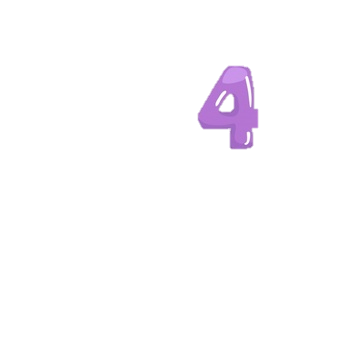 Ngắt câu
  Với Quỹ Độc lập Trung ương, ông cũng đóng góp tới 10 vạn đồng Đông Dương và được Chính phủ tín nhiệm giao phụ trách Quỹ.
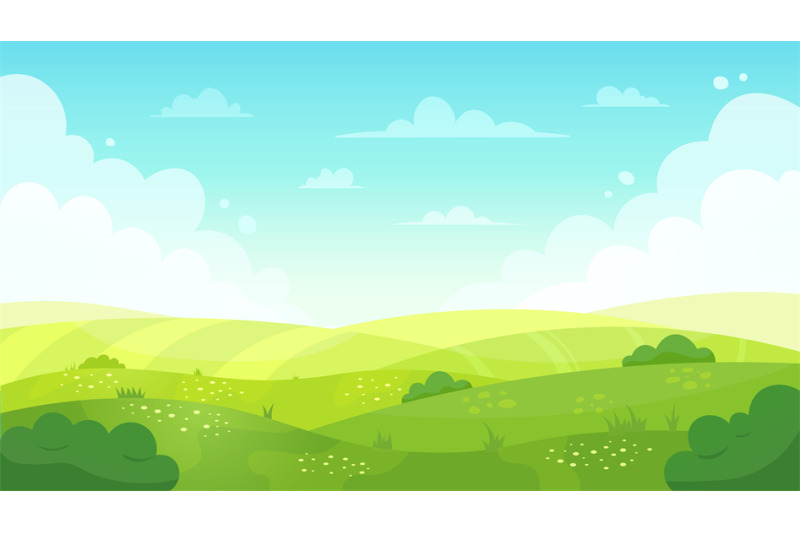 Chú thích:
Tài trợ
Đồn điền
Giúp đỡ tiền của
Cơ sở sản xuất nông nghiệp lớn trước đây, chủ yếu trồng những loại cây như cao su, cà phê,...
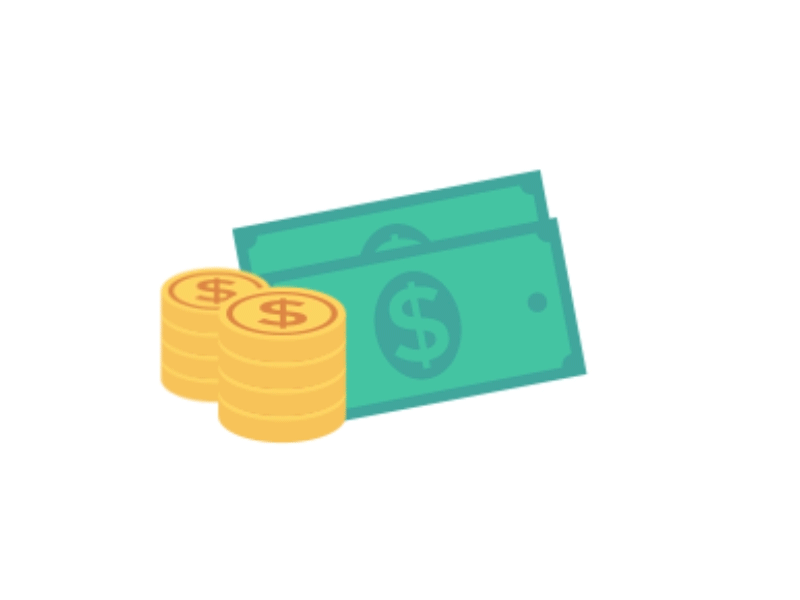 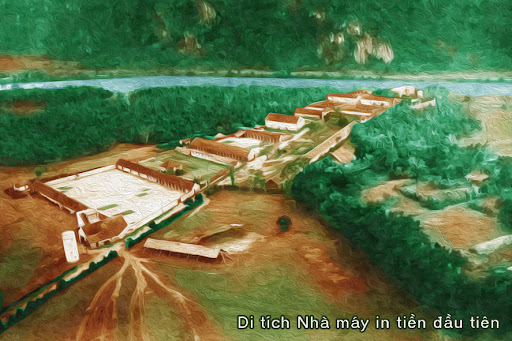 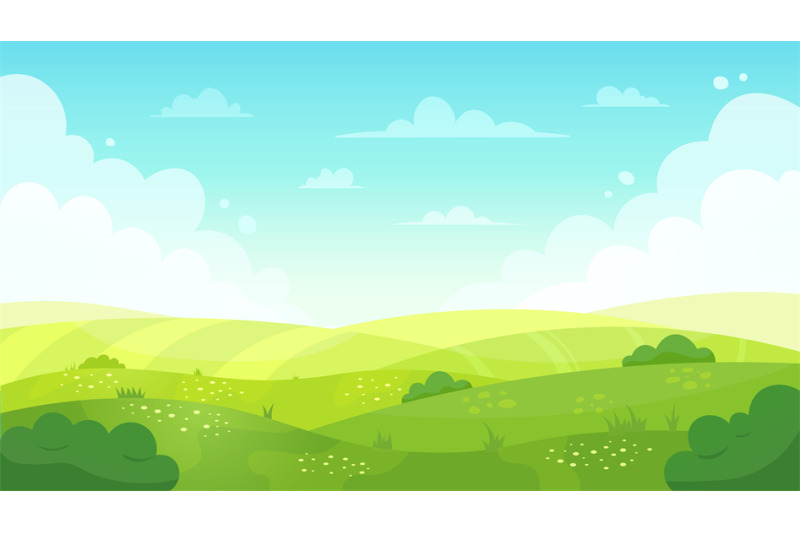 Chú thích:
Đồng Đông Dương
Đồng tiền của ngân hàng Đông Dương (trước Cách mạng tháng Tám năm 1945).
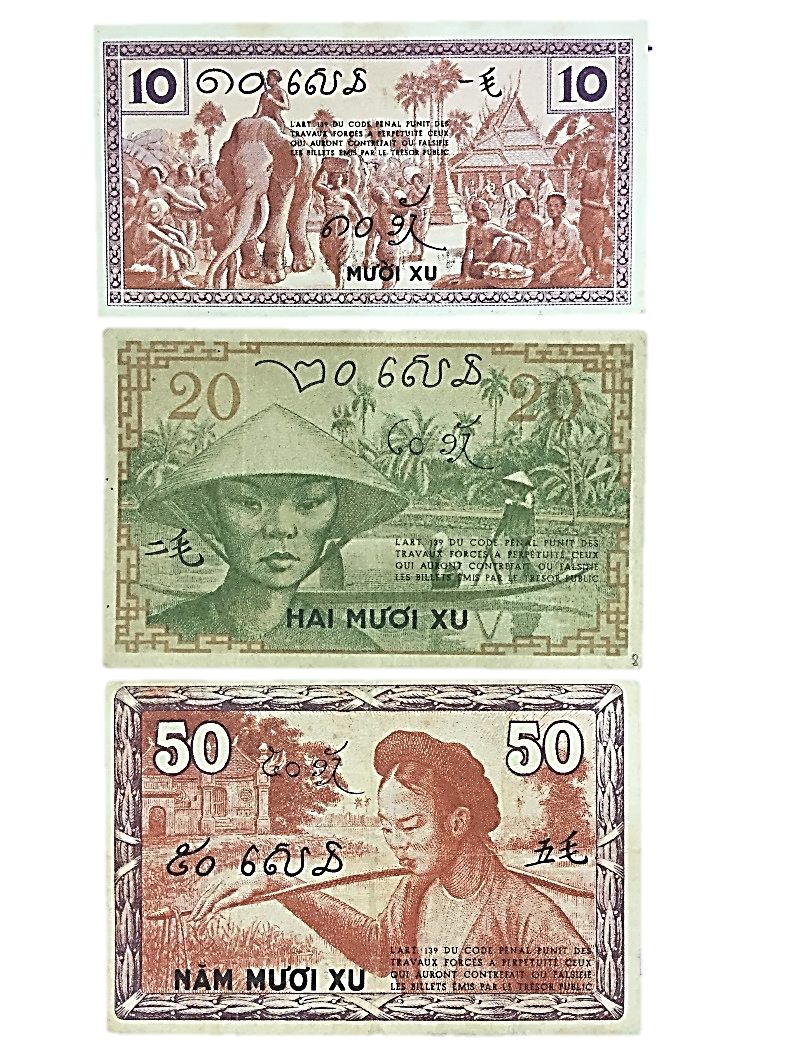 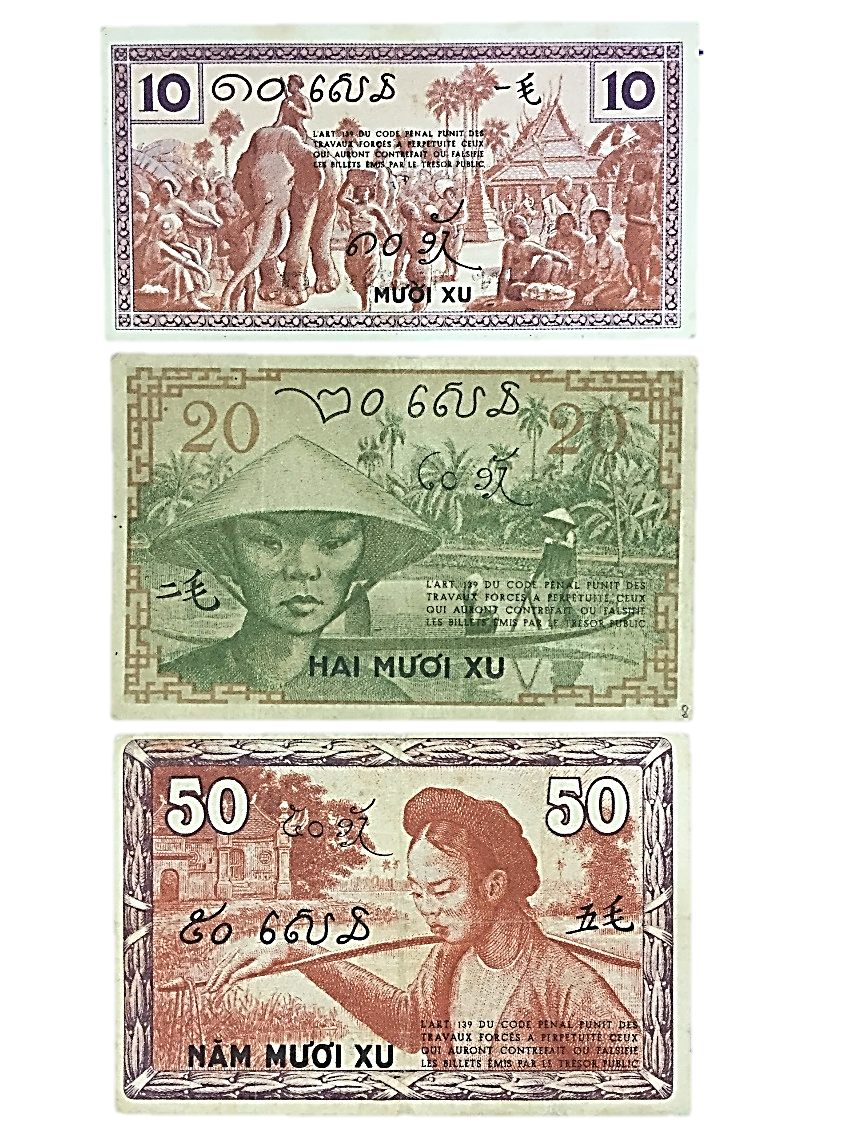 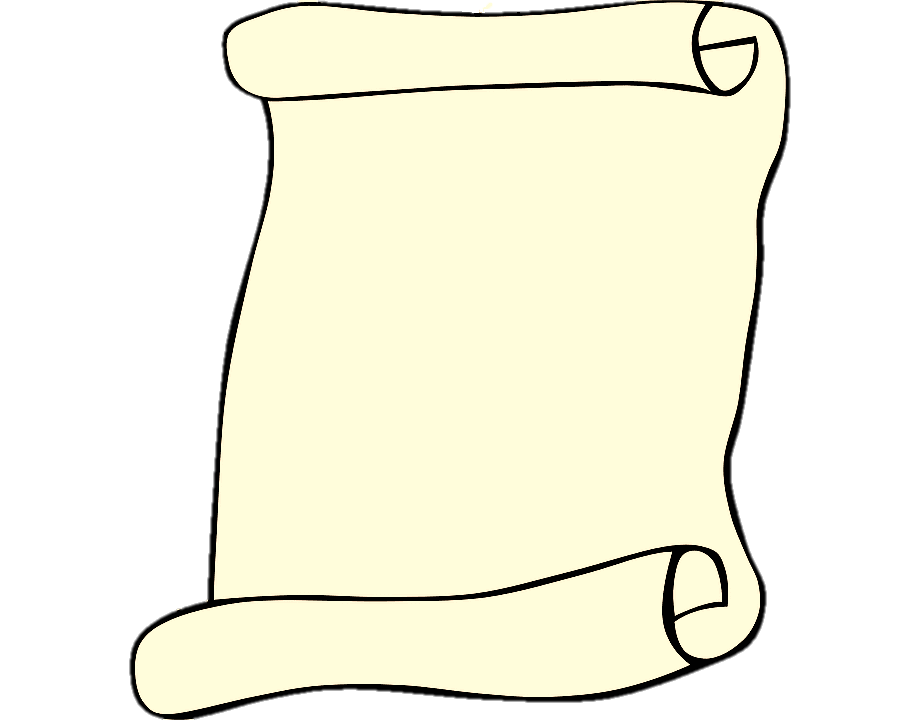 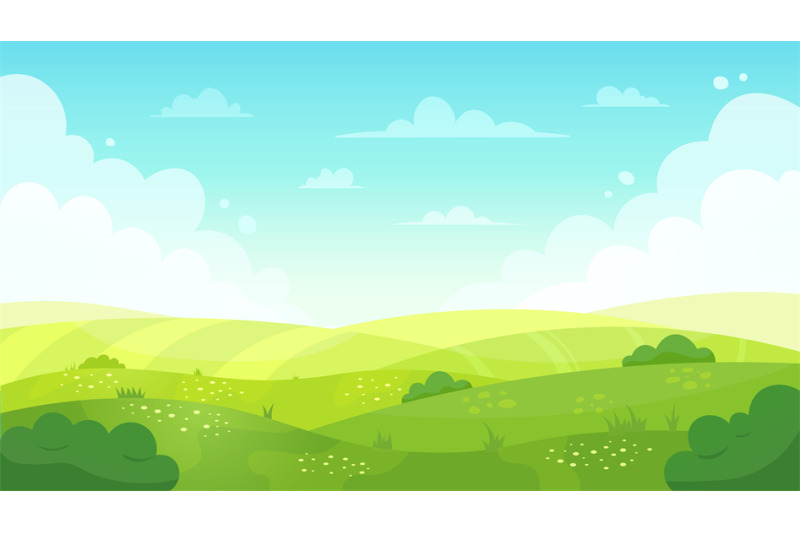 1. Giới thiệu chung về ông Đỗ Đình Thiện
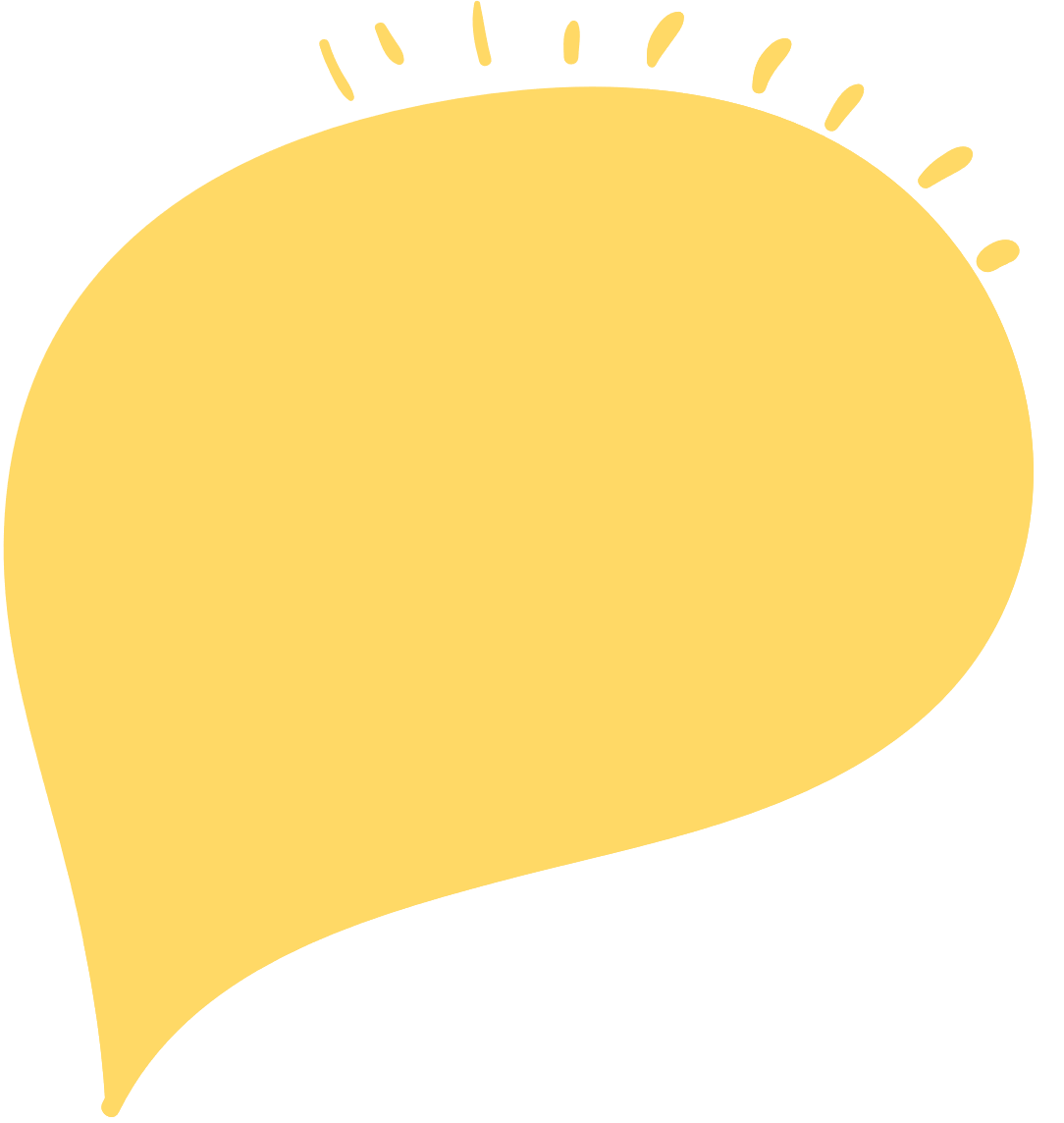 - Một nhà tư sản lớn ở Hà Nội.
- Chủ của nhiều đồn điền, nhà máy, tiệm buôn nổi tiếng.
Ông Đỗ Đình Thiện đã được giới thiệu như thế nào?
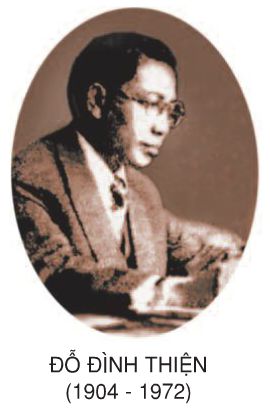 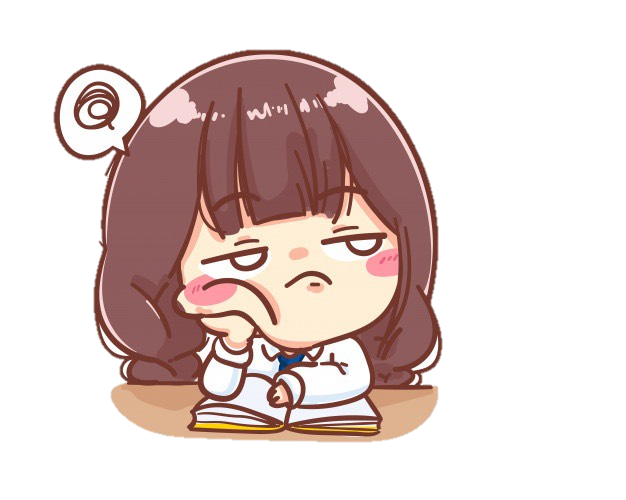 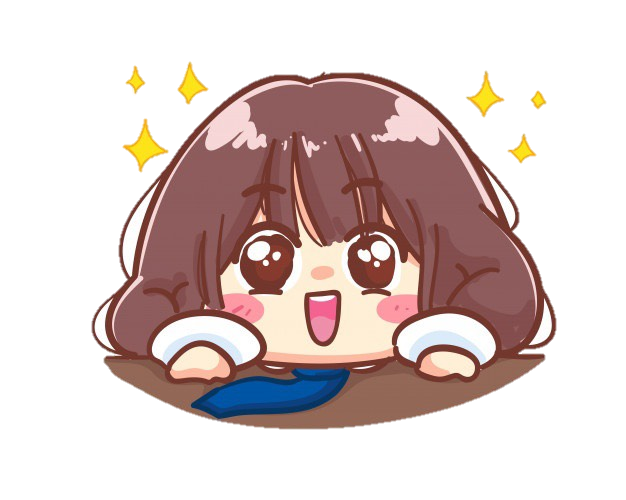 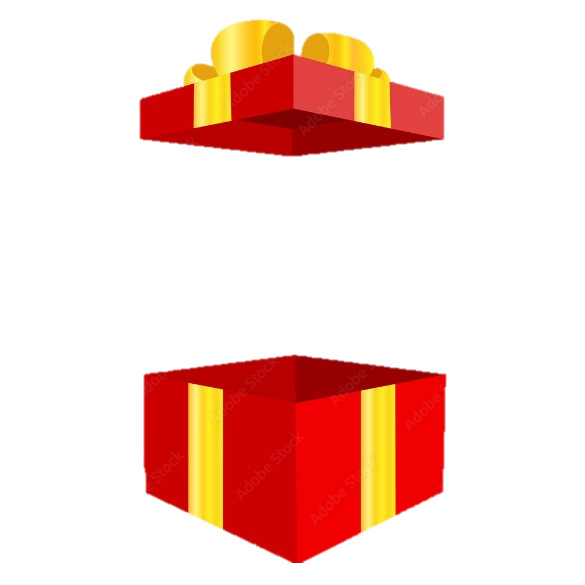 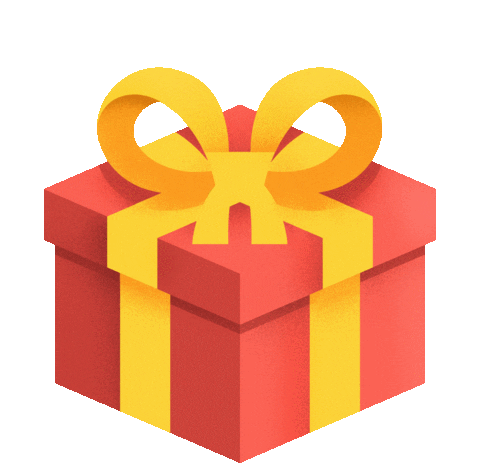 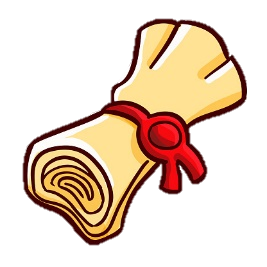 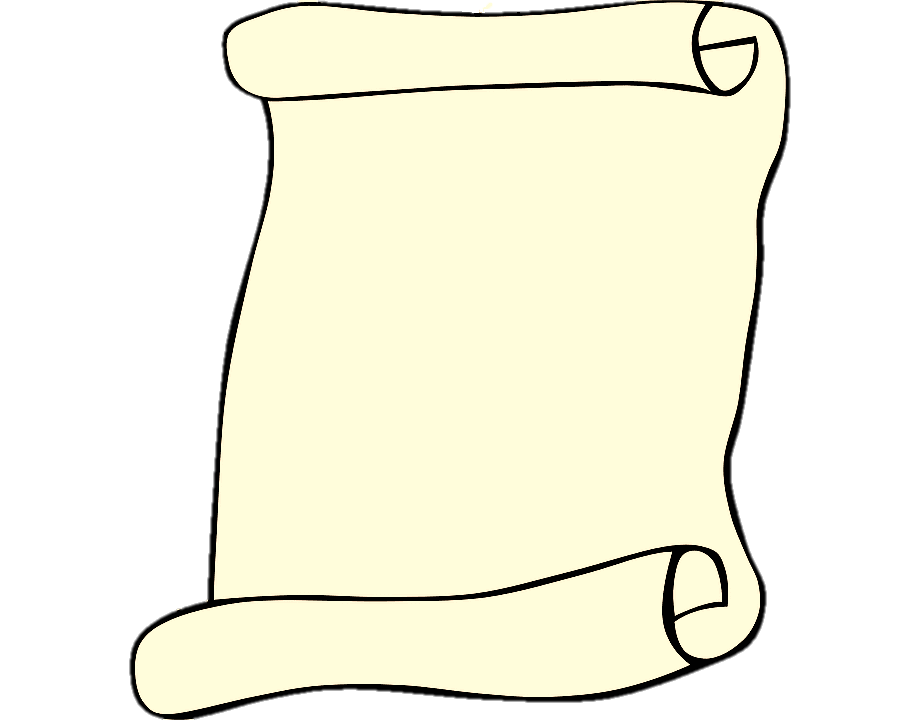 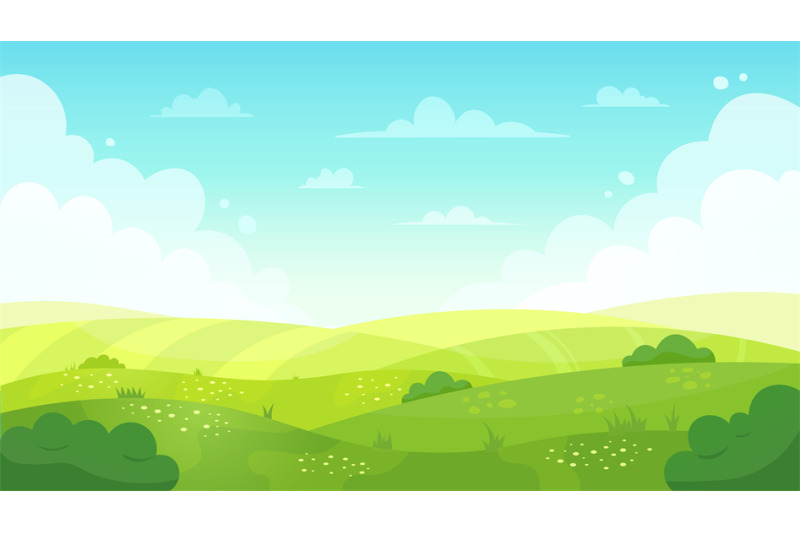 2. Những đóng góp của ông Đỗ Đình Thiện
qua các thời kì.
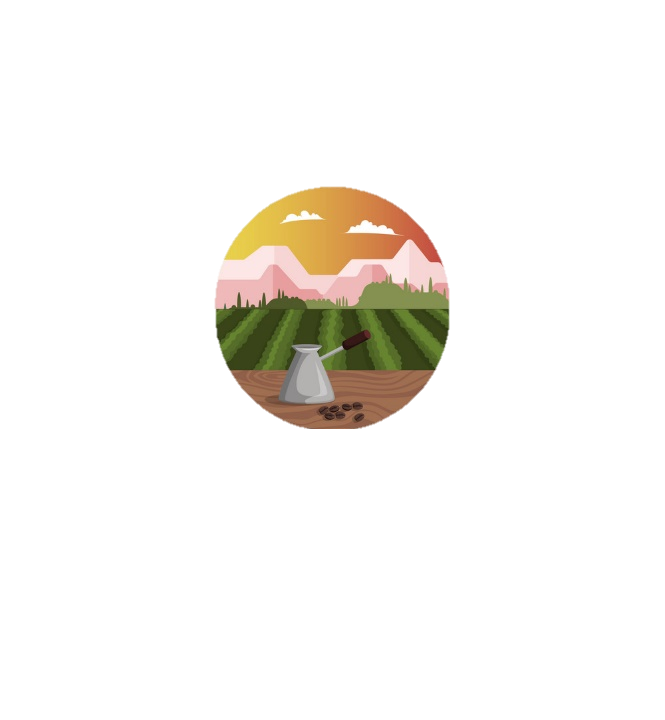 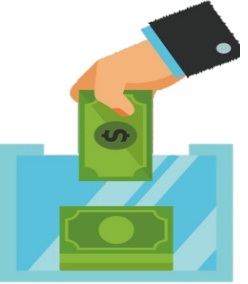 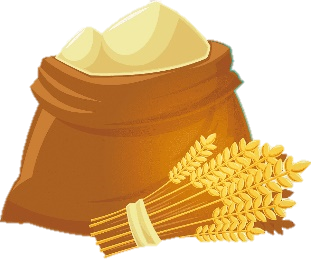 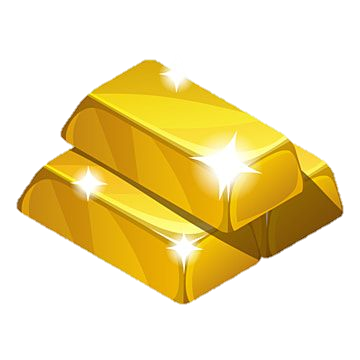 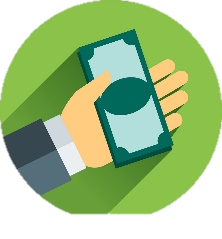 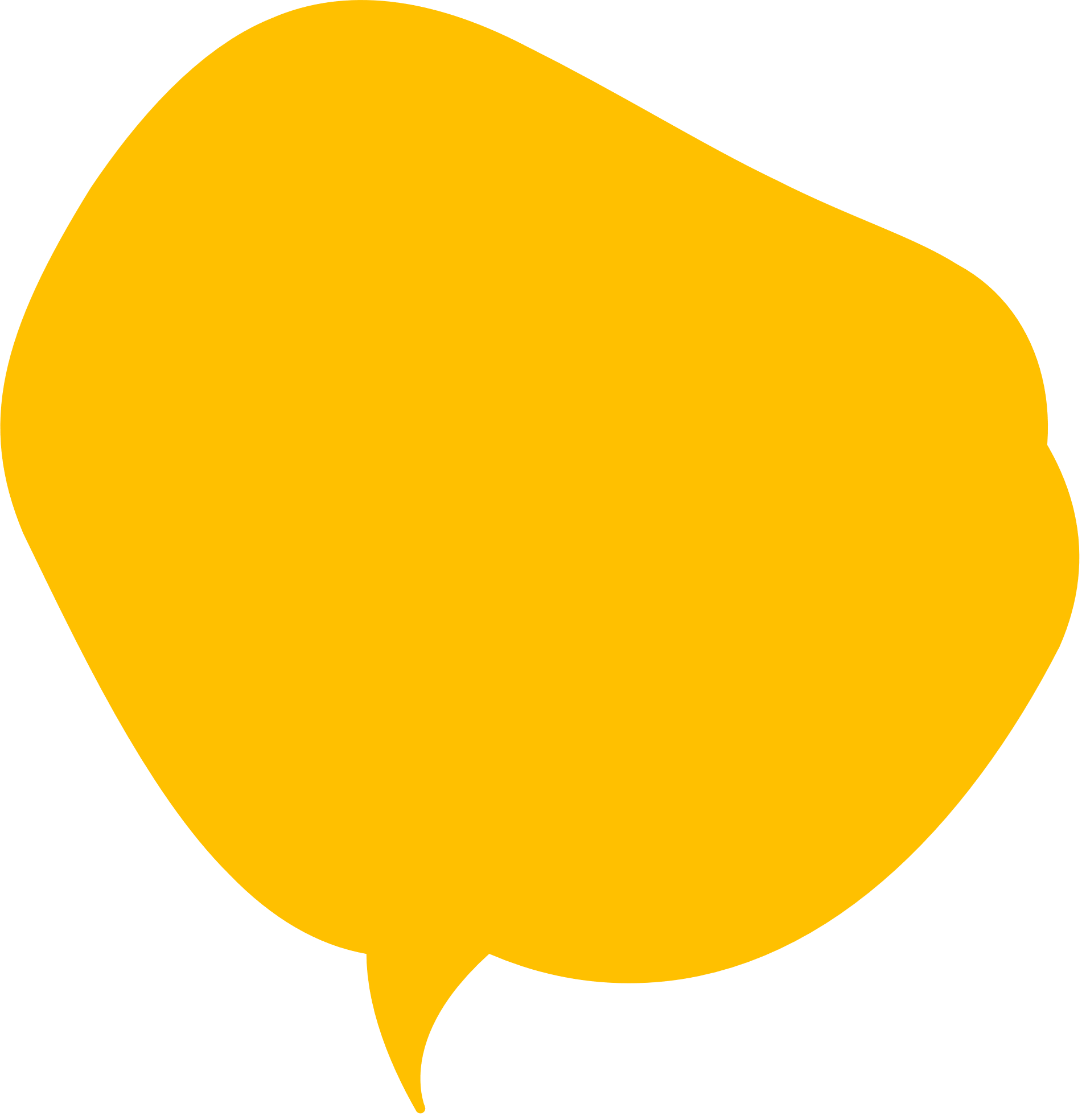 Chi Nê
Trong những thời kì này, ông Đỗ Đình Thiện đã có những đóng góp gì?
Năm 1945, trong Tuần lễ Vàng:
Ủng hộ Chính phủ 64 lạng vàng.
Góp vào Quỹ Độc lập Trung ương 10 vạn đồng Đông Dương.
Gia đình ông ủng hộ cán bộ, bộ đội khu II hàng trăm tấn thóc.
Ông hiến toàn bộ đồn điền Chi Nê màu mỡ cho Nhà nước.
Năm 1943, ông ủng hộ quỹ Đảng 3 vạn đồng.
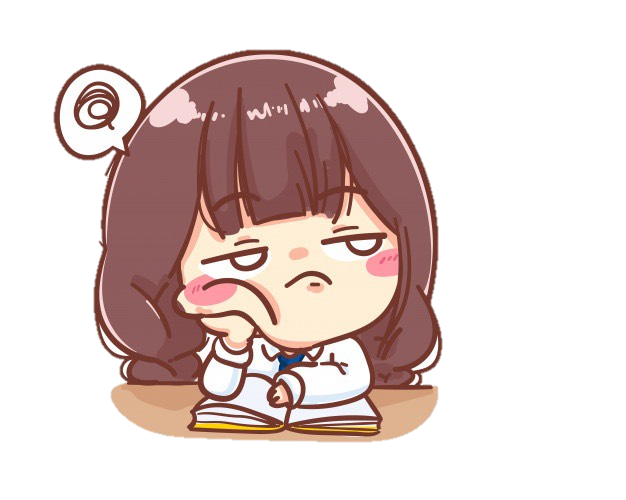 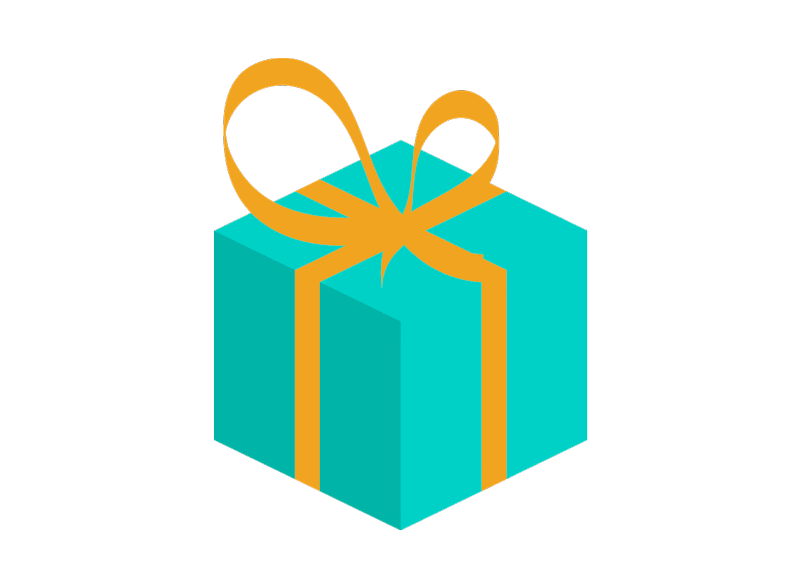 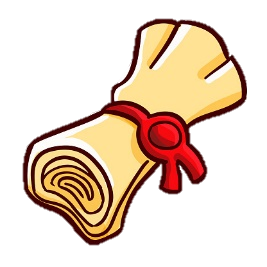 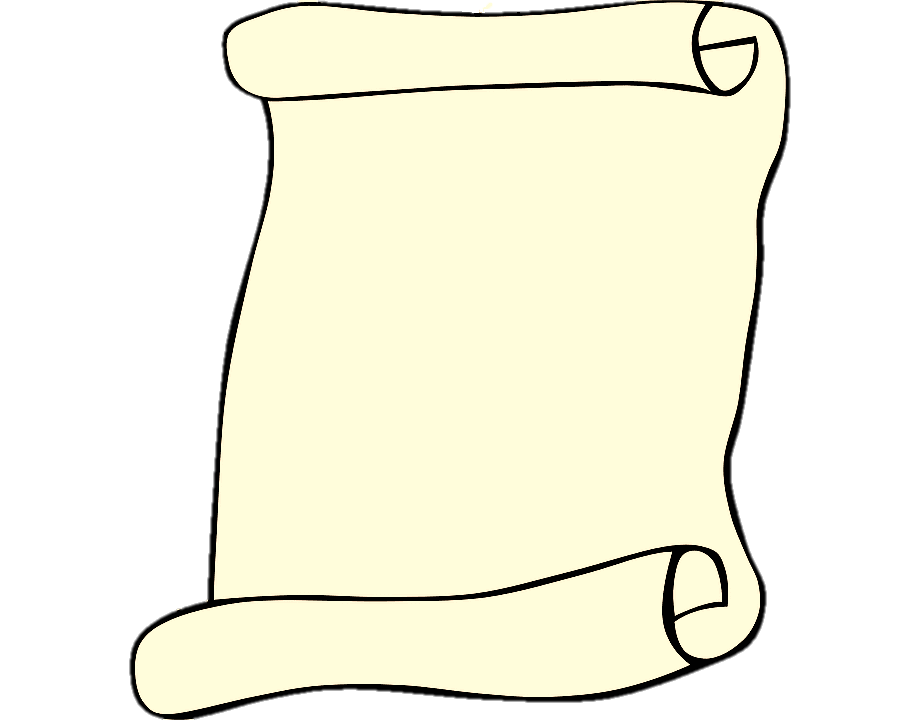 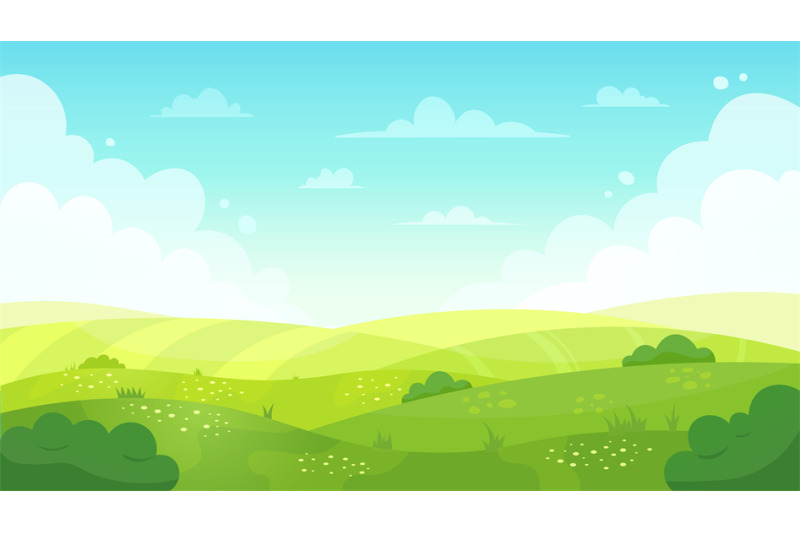 3. Phẩm chất của ông Đỗ Đình Thiện.
- Việc làm của ông Đỗ Đình Thiện cho thấy ông là một công dân yêu nước.
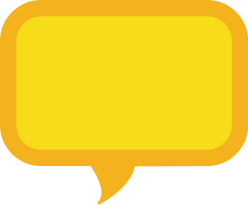 Những việc làm của ông 
Đỗ Đình Thiện thể hiện ông là người như thế nào?
- Ông có tấm lòng đại nghĩa, sẵn sàng hiến tặng số tài sản lớn cho Cách mạng với mong muốn được góp sức mình vào sự nghiệp chung.
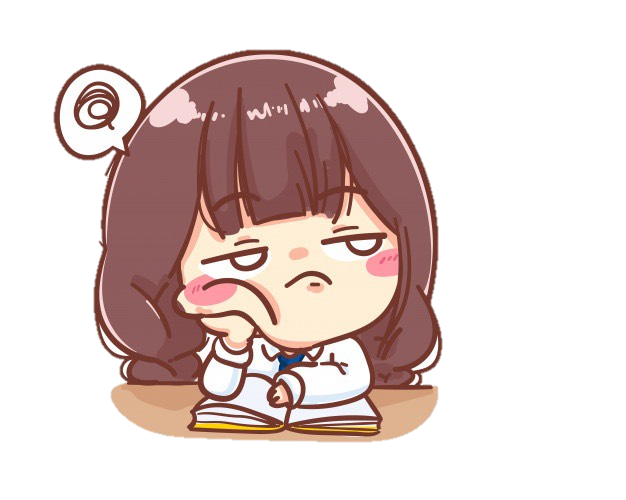 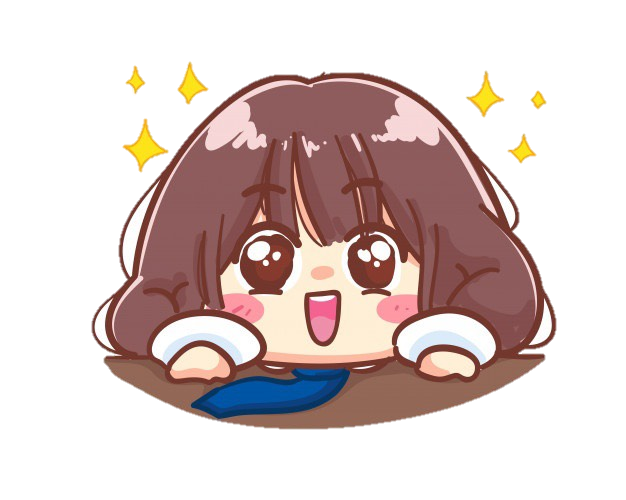 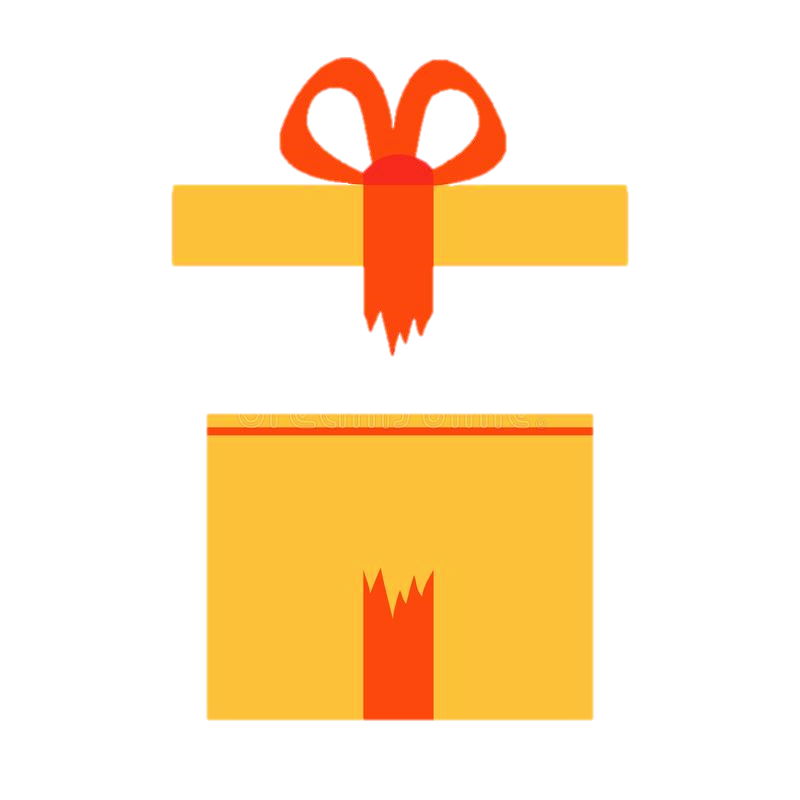 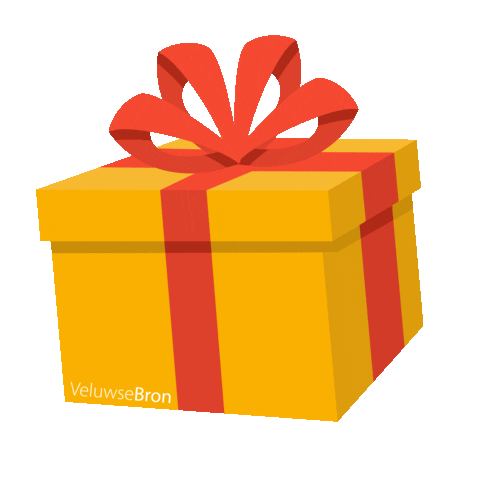 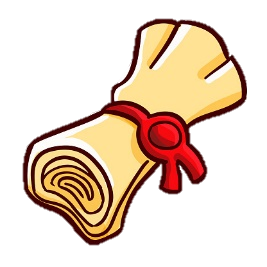 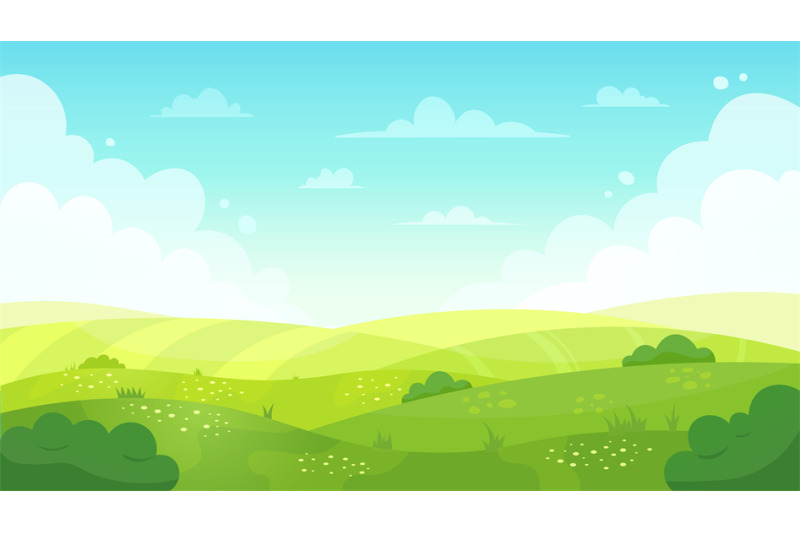 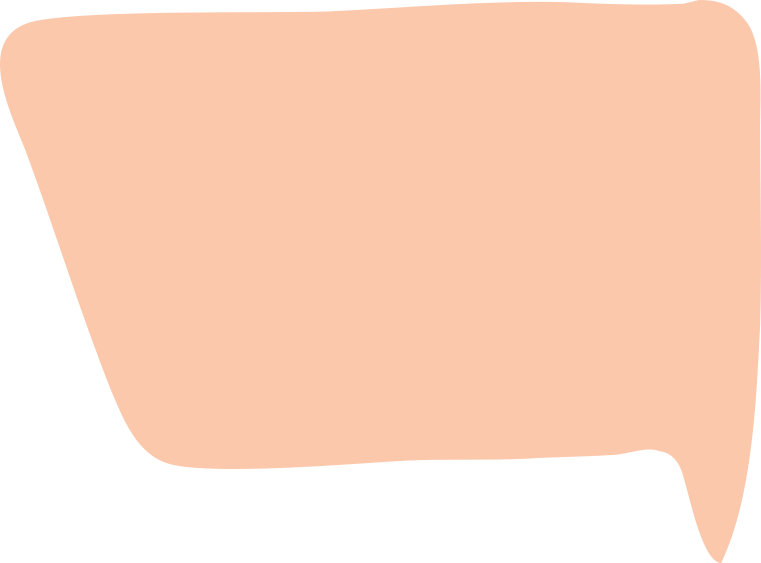 Nội dung
Ca ngợi một công dân yêu nước, một nhà tư sản đã có nhiều trợ giúp cho Cách mạng về tiền bạc, tài sản trong thời kì Cách mạng gặp khó khăn về tài chính.
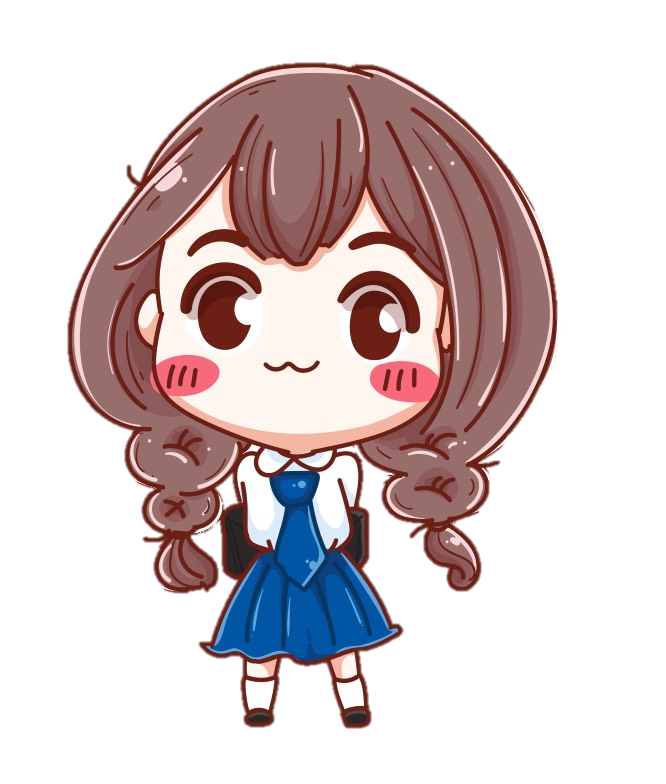 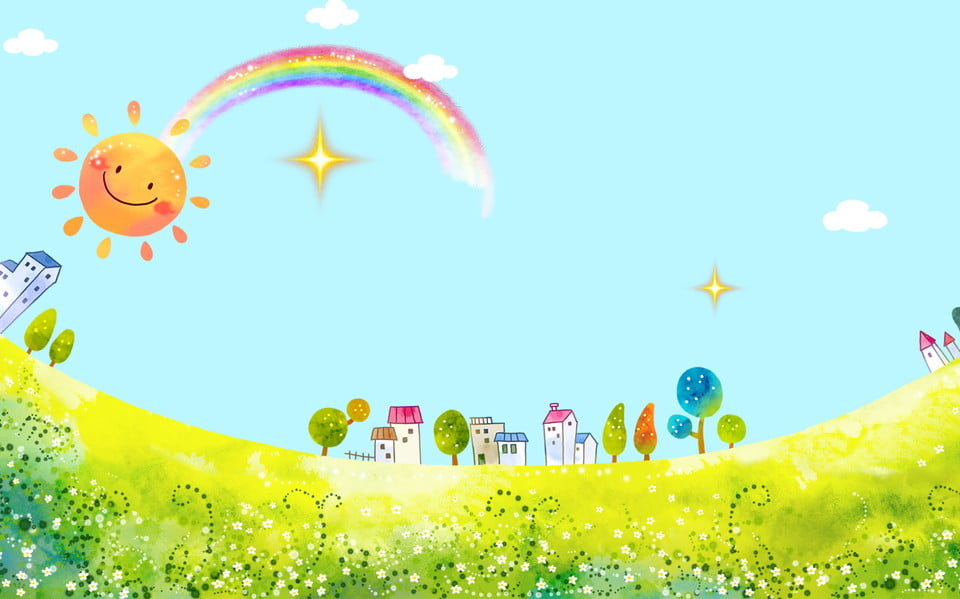 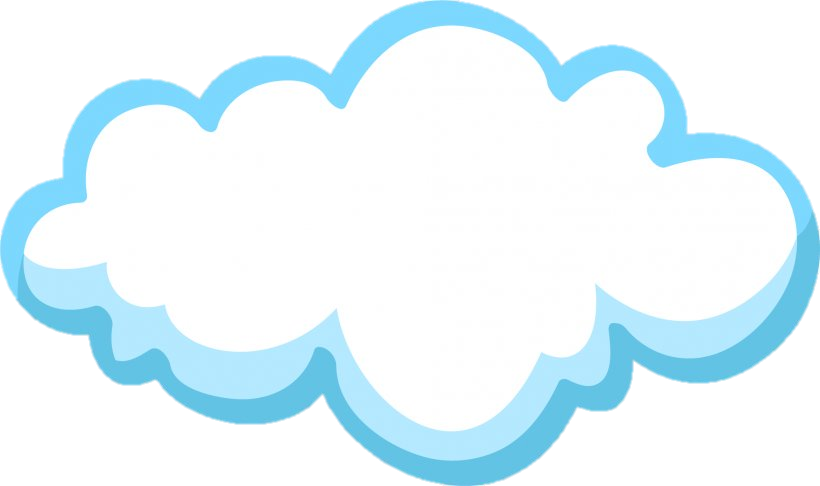 Giọng đọc
Đọc toàn bài với giọng nhẹ nhàng, thể hiện cảm hứng ngợi ca, kính trọng nhà tài trợ đặc biệt của Cách mạng.
Nhấn giọng ở những từ ngữ chỉ đóng góp của ông Thiện với Cách mạng.
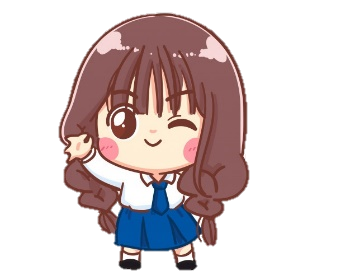 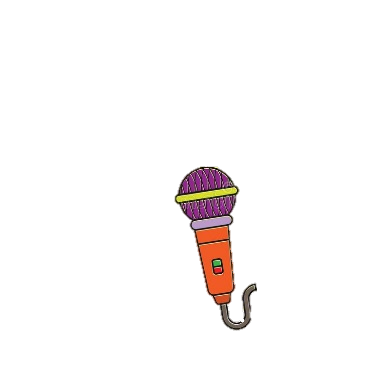 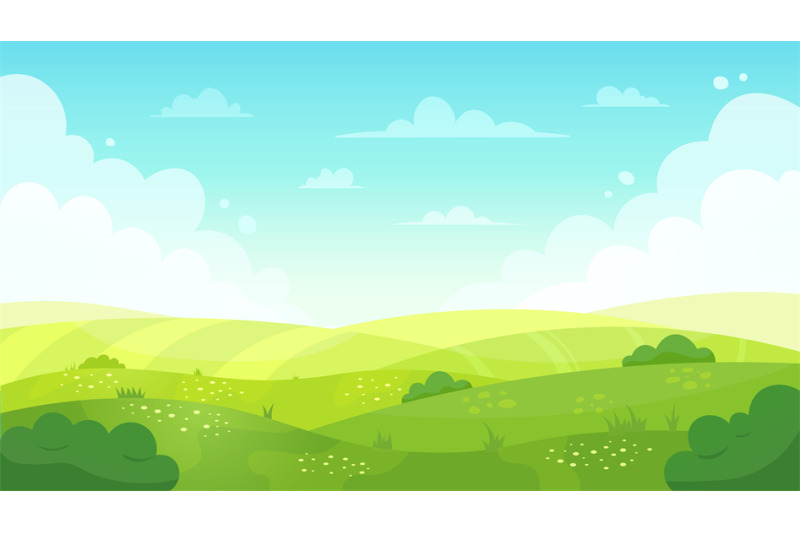 Nhà tài trợ đặc biệt của Cách mạng
      Với lòng nhiệt thành yêu nước, ngay từ trước Cách mạng, ông Thiện đã có những trợ giúp to lớn về tài chính cho tổ chức. Năm 1943, thông qua đồng chí Nguyễn Lương Bằng, ông gửi ủng hộ quỹ Đảng 3 vạn đồng Đông Dương. Số tiền này làm người giữ “tay hòm chìa khóa” của Đảng không khỏi xúc động và sửng sốt, bởi lúc bấy giờ, ngân quỹ của Đảng chỉ còn… 24 đồng.      
      Khi Cách mạng thành công, sự tài trợ của ông Thiện đối với Cách mạng còn lớn hơn nhiều. Trong Tuần lễ Vàng, ông đã ủng hộ Chính phủ tới 64 lạng vàng. Với Quỹ Độc lập Trung ương, ông cũng đóng góp tới 10 vạn đồng Đông Dương và được Chính phủ tín nhiệm giao phụ trách Quỹ.
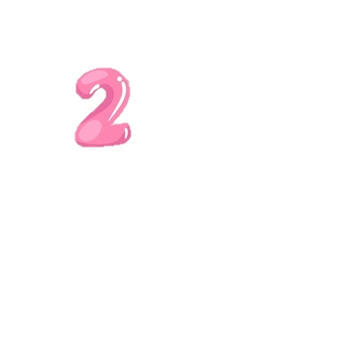 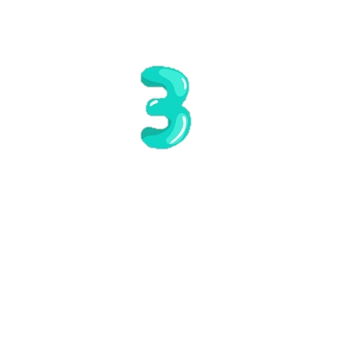 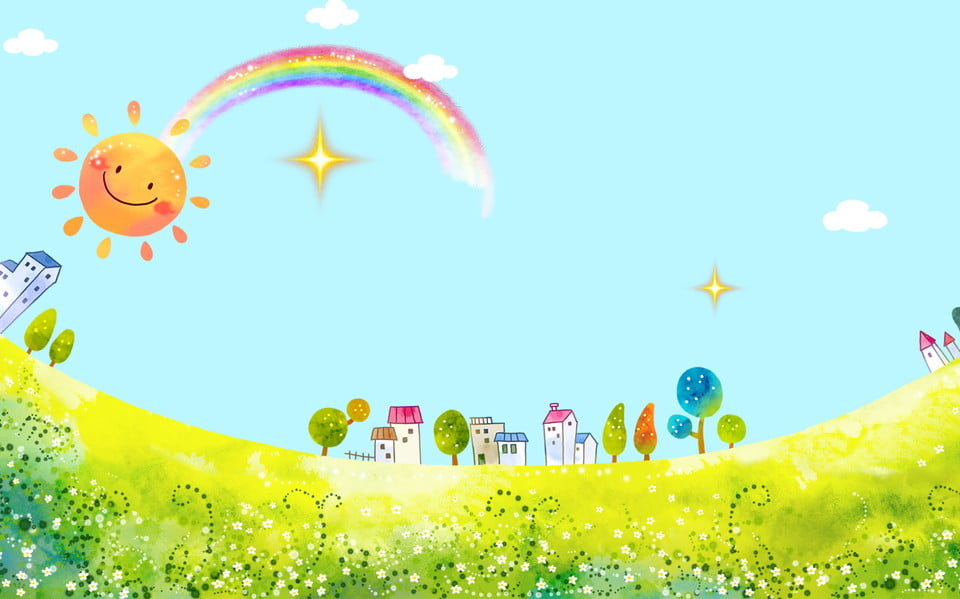 Đánh giá mục tiêu
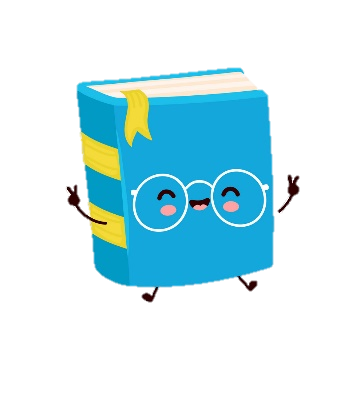 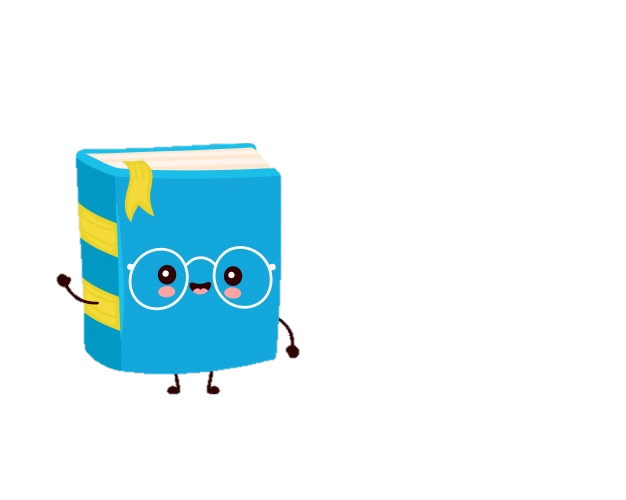 Đọc đúng, trôi chảy; đọc diễn cảm bài đọc.
Trình bày được nội dung, ý nghĩa bài đọc.
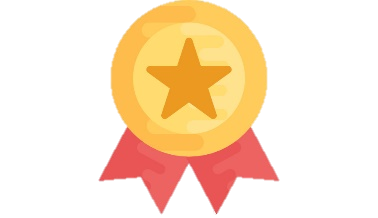 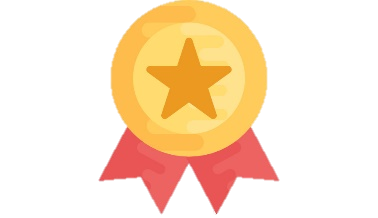 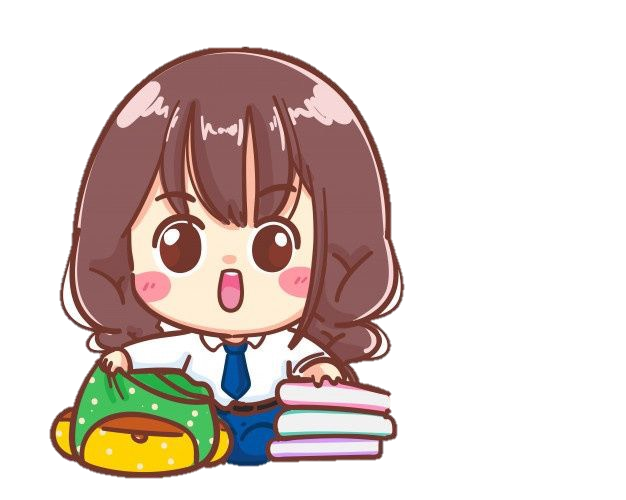